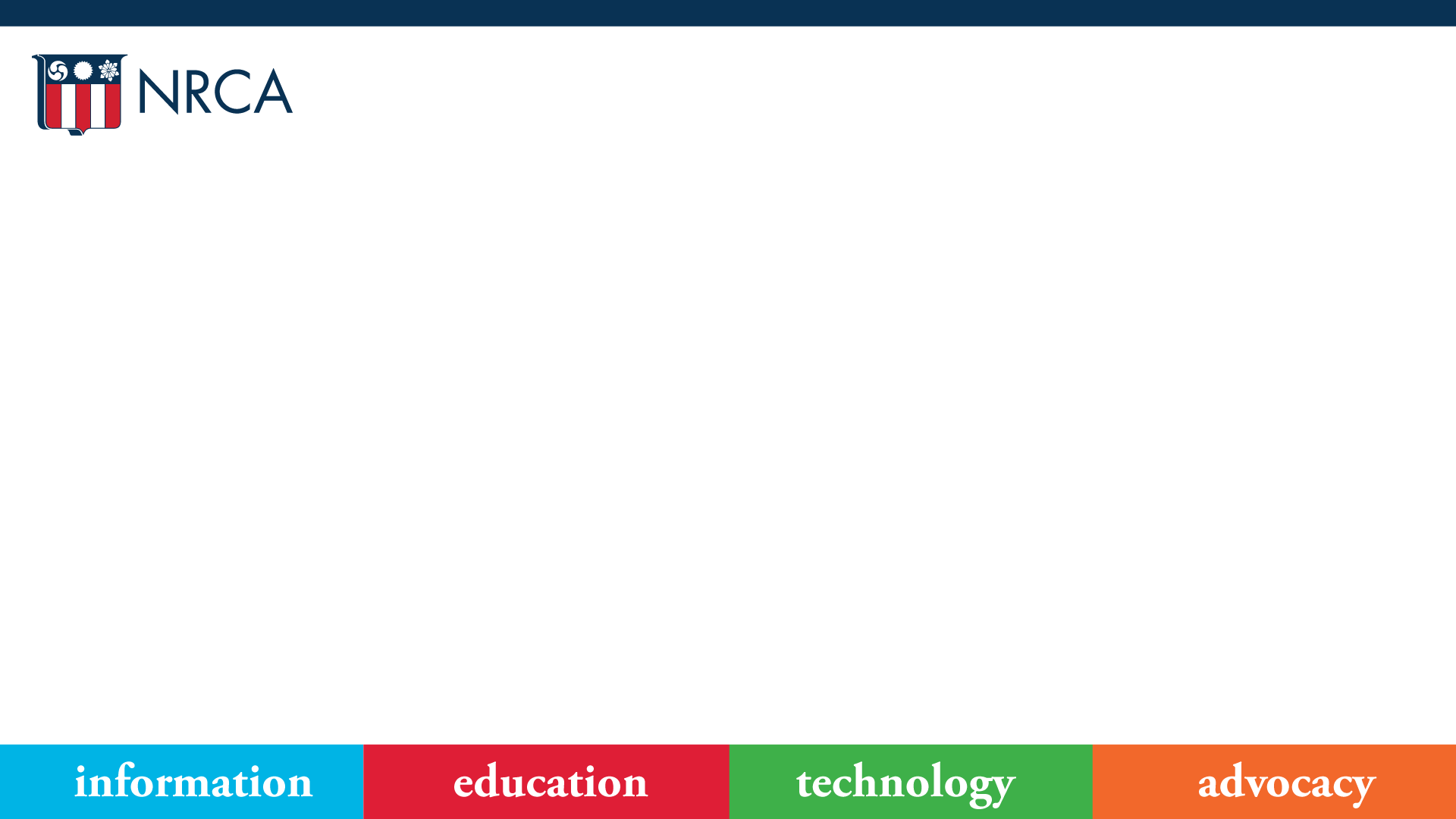 The Roofing IndustryToday and Tomorrow
McKay Daniels
CEO
National Roofing Contractors Association
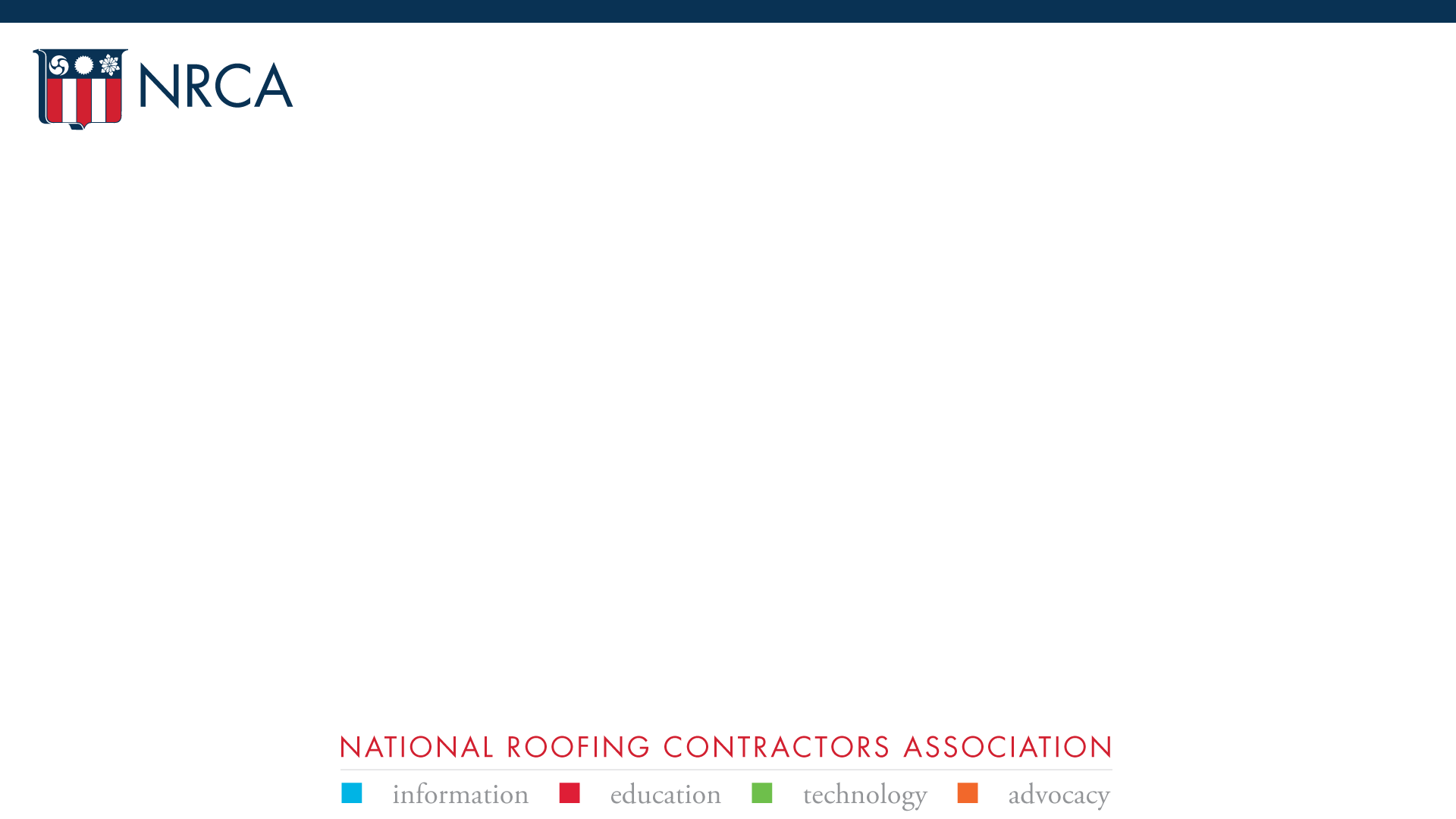 Economy
Interest rates? 
Inflation cooling? Rising?
Washington DC actions?
Nobody knows anything for certain beyond three months… and even that is dubious…
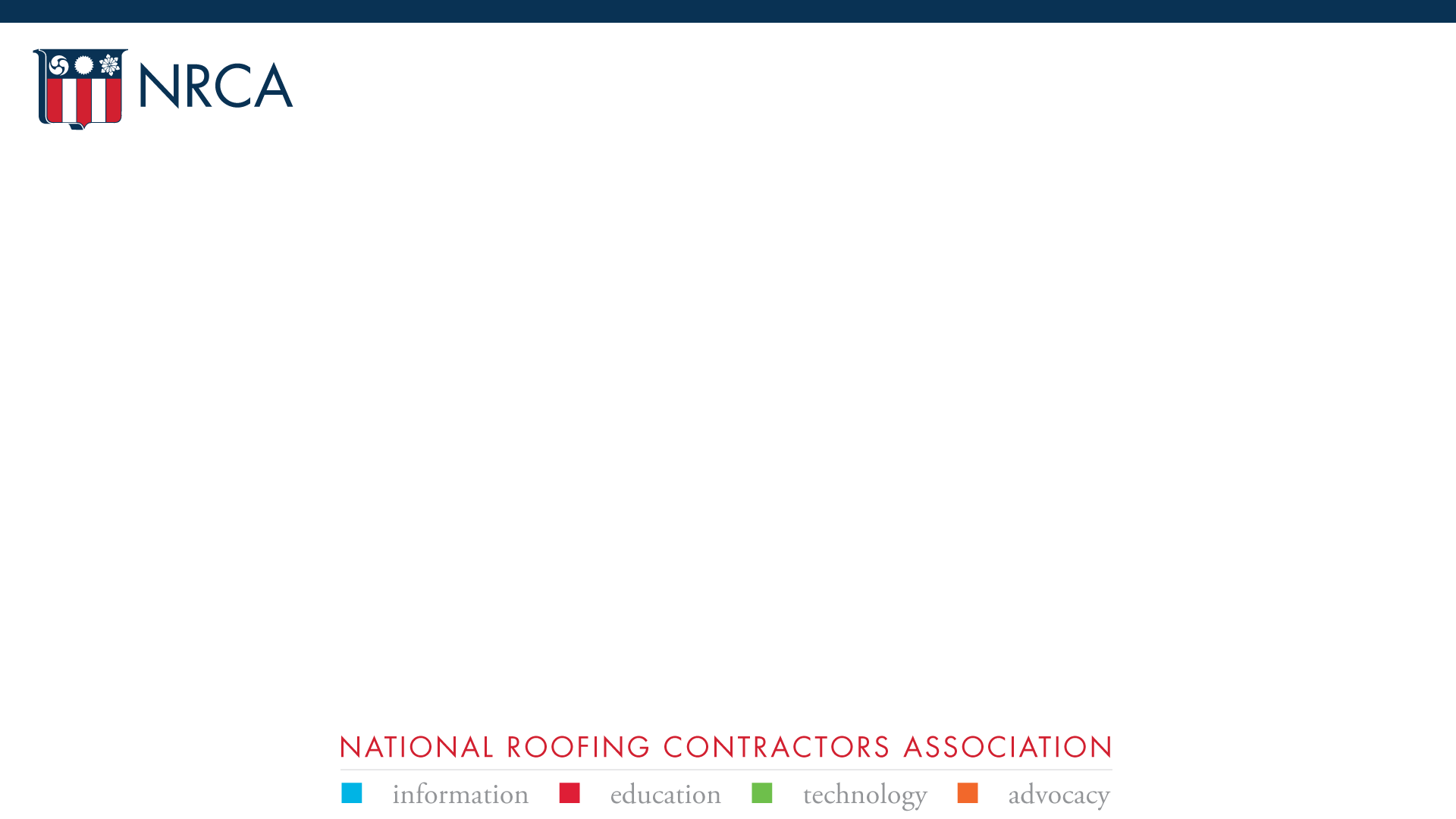 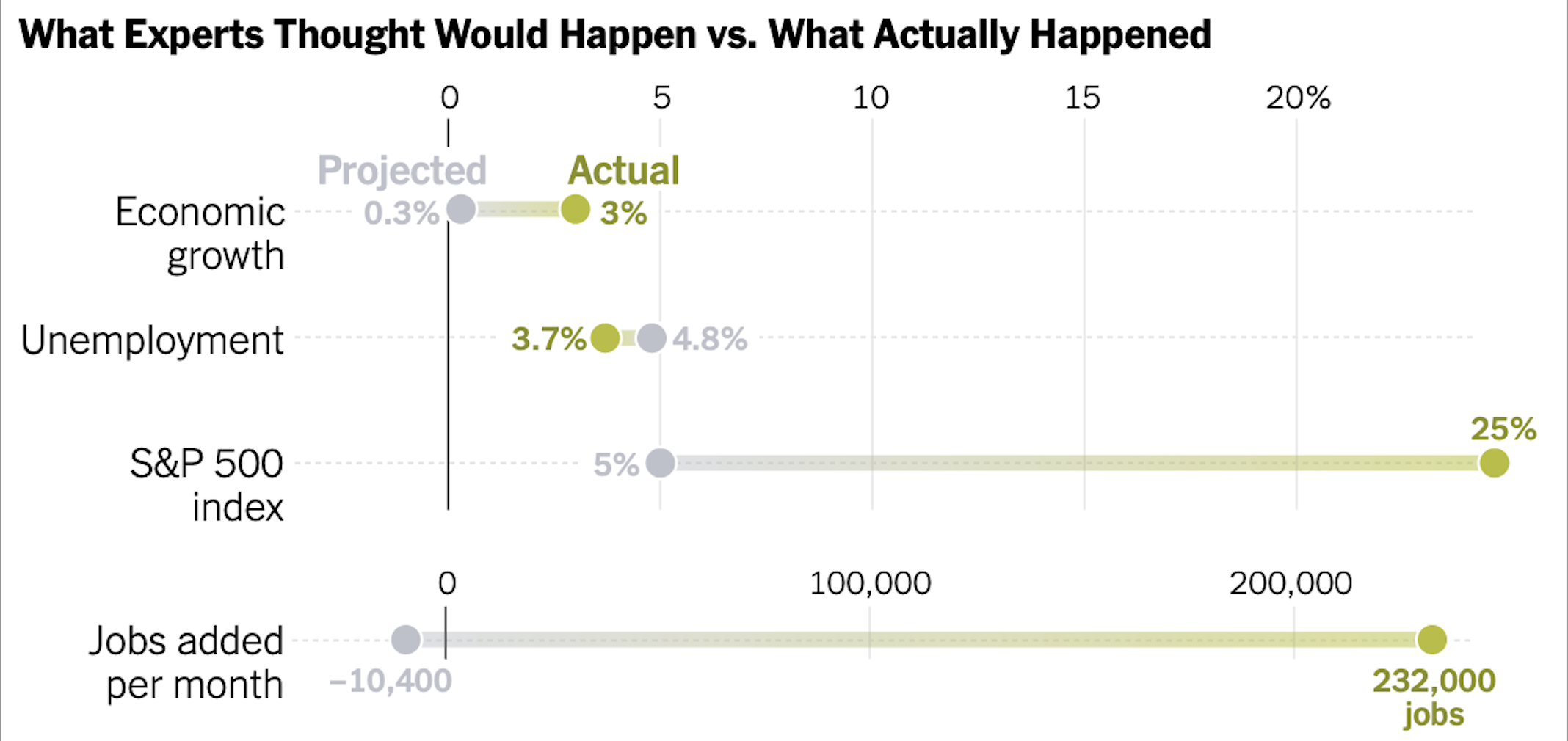 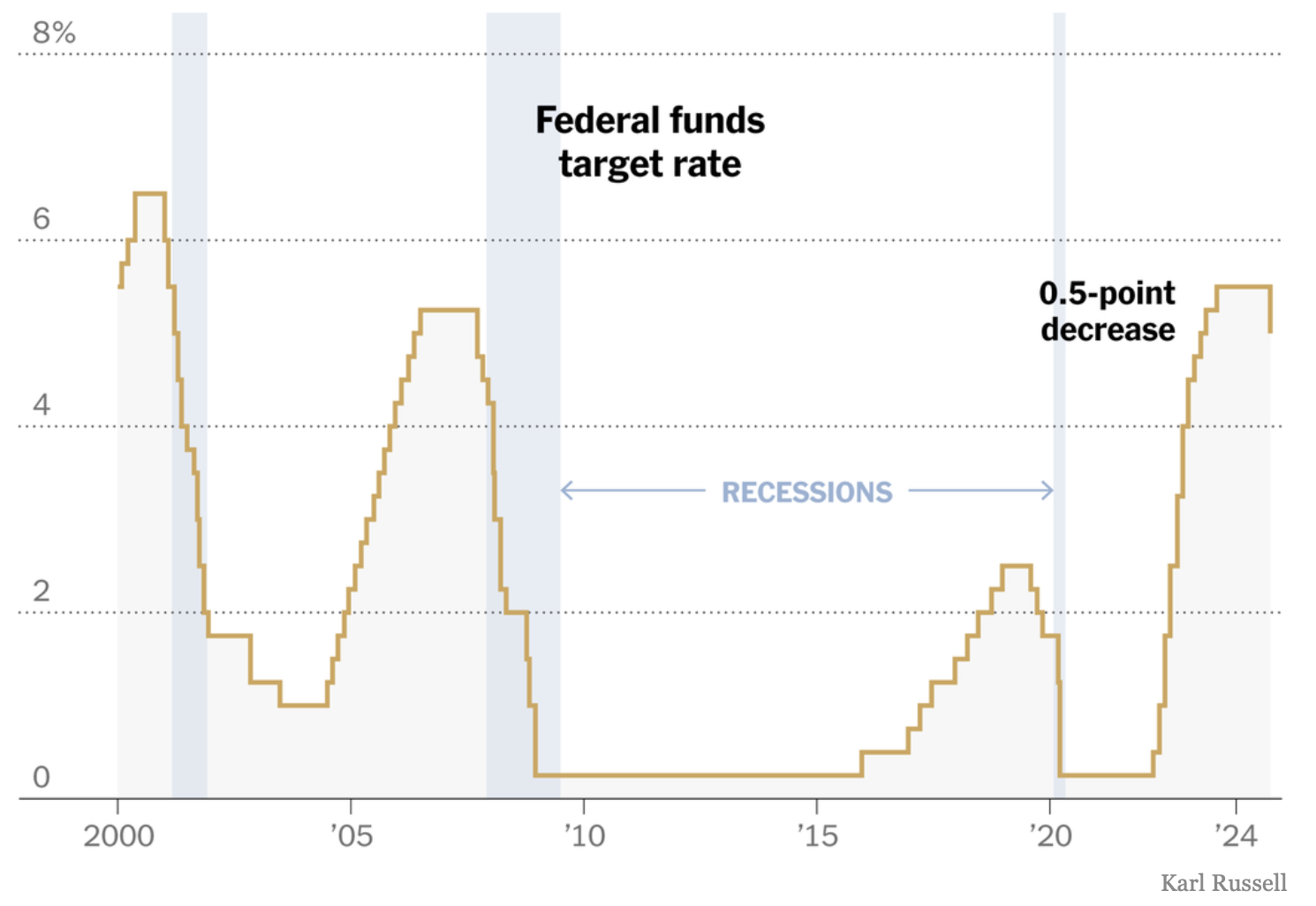 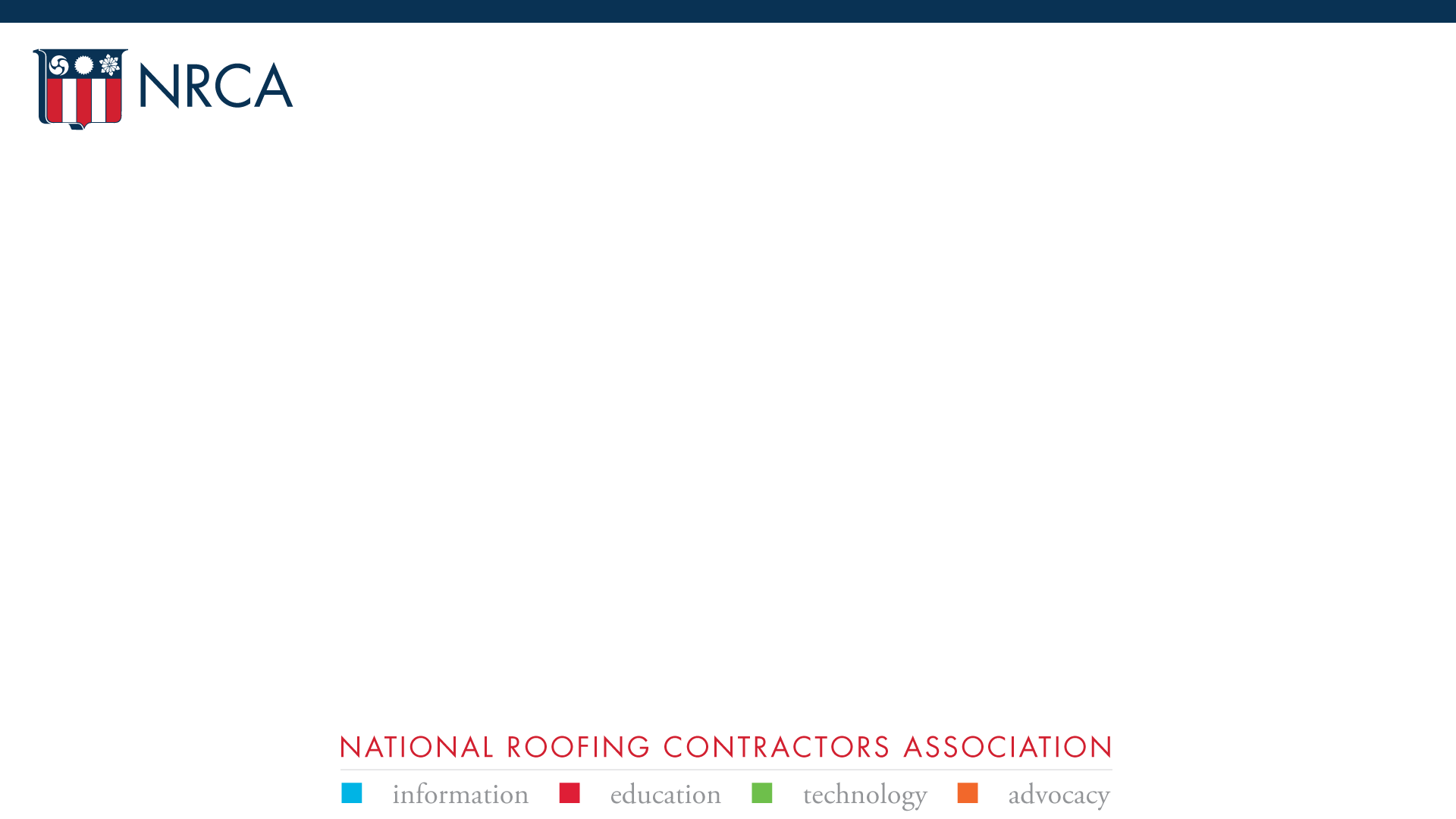 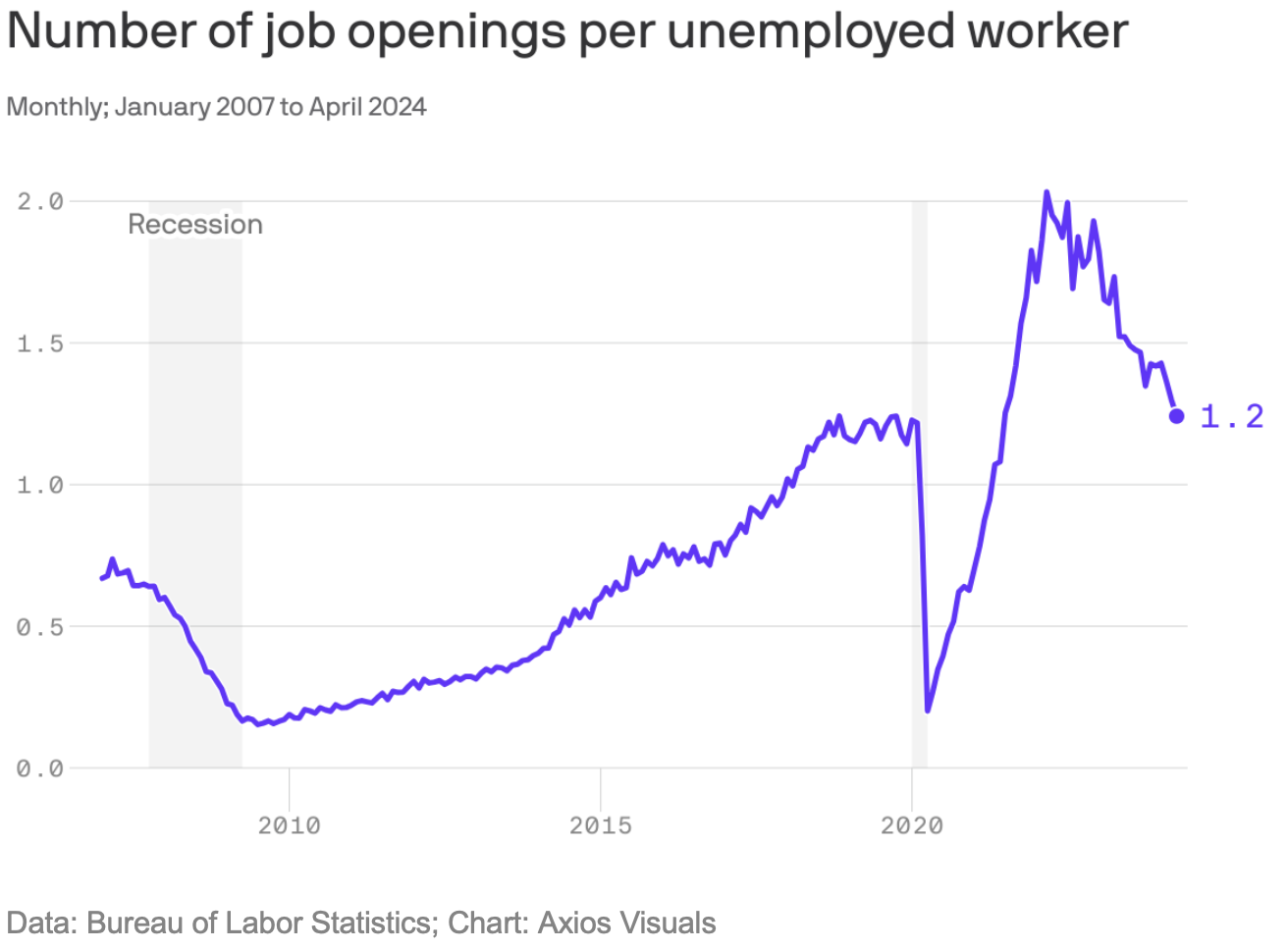 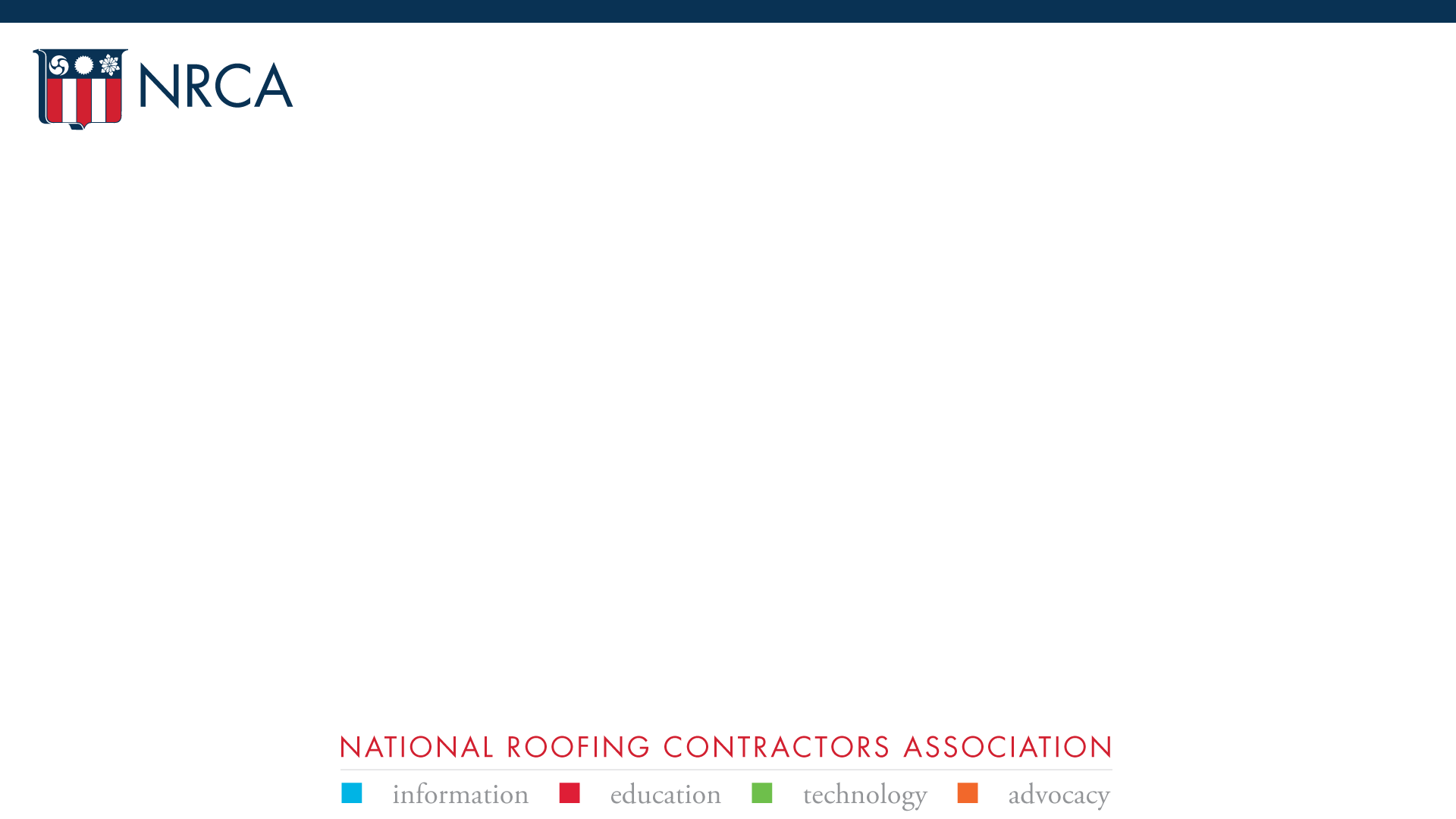 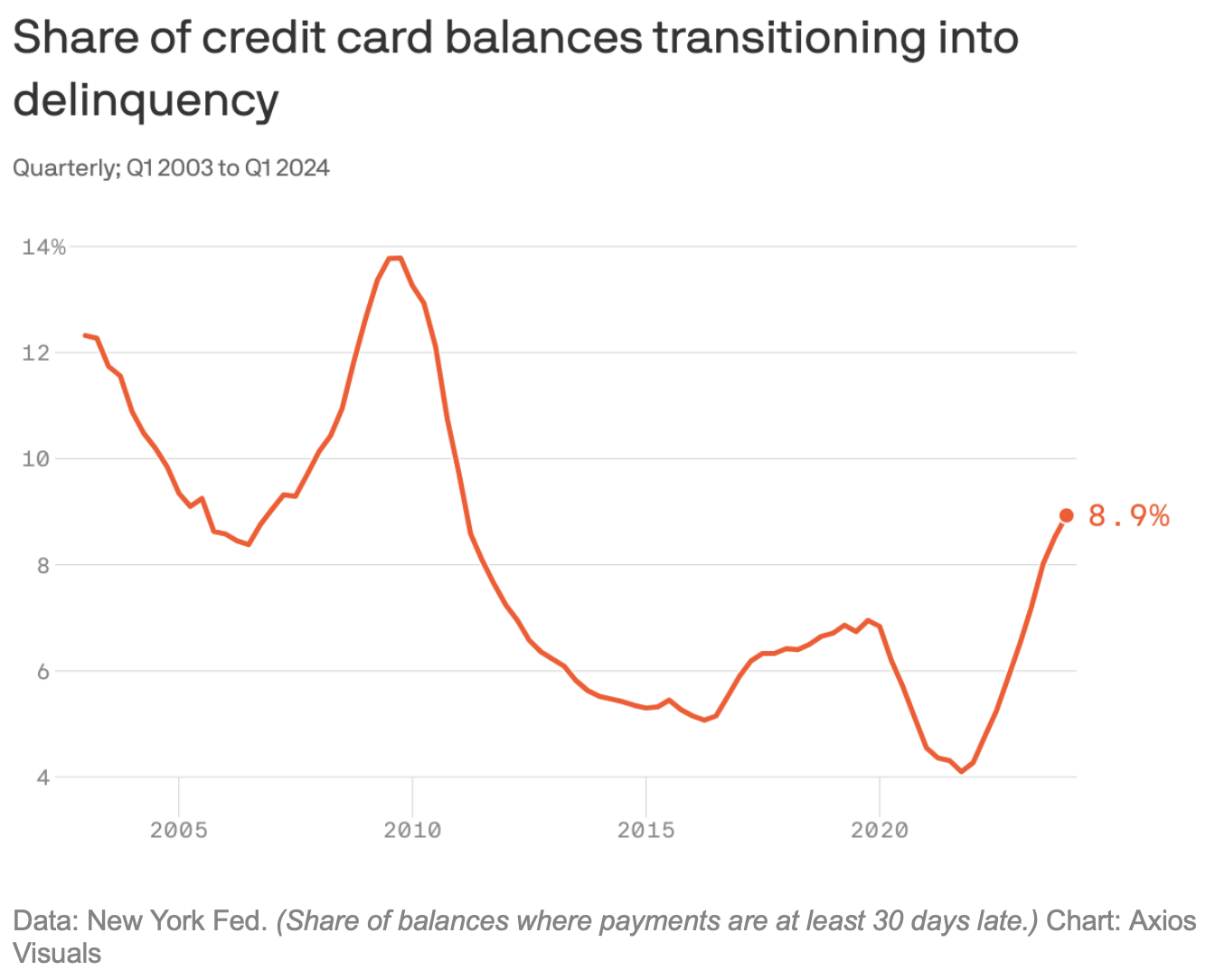 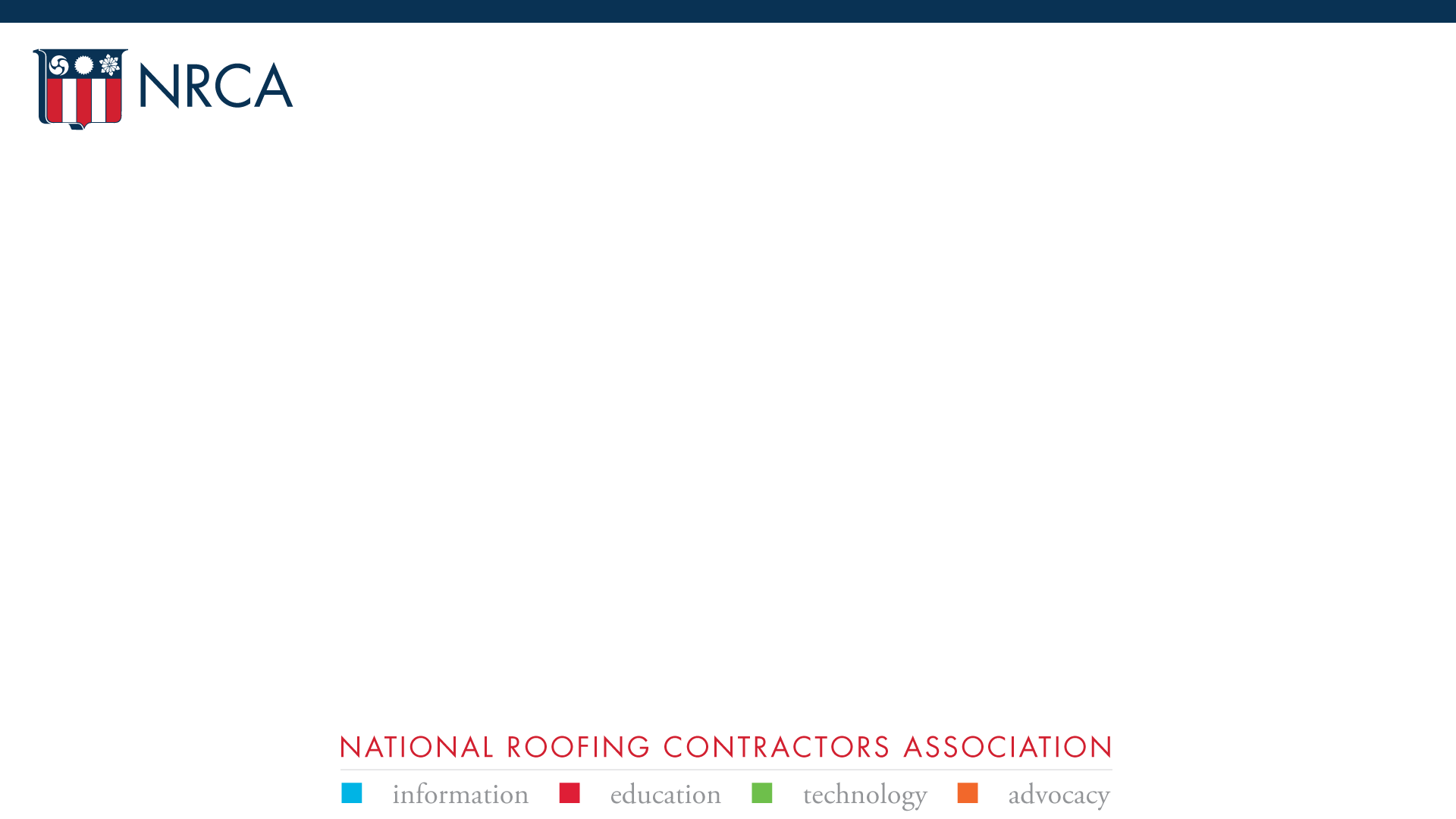 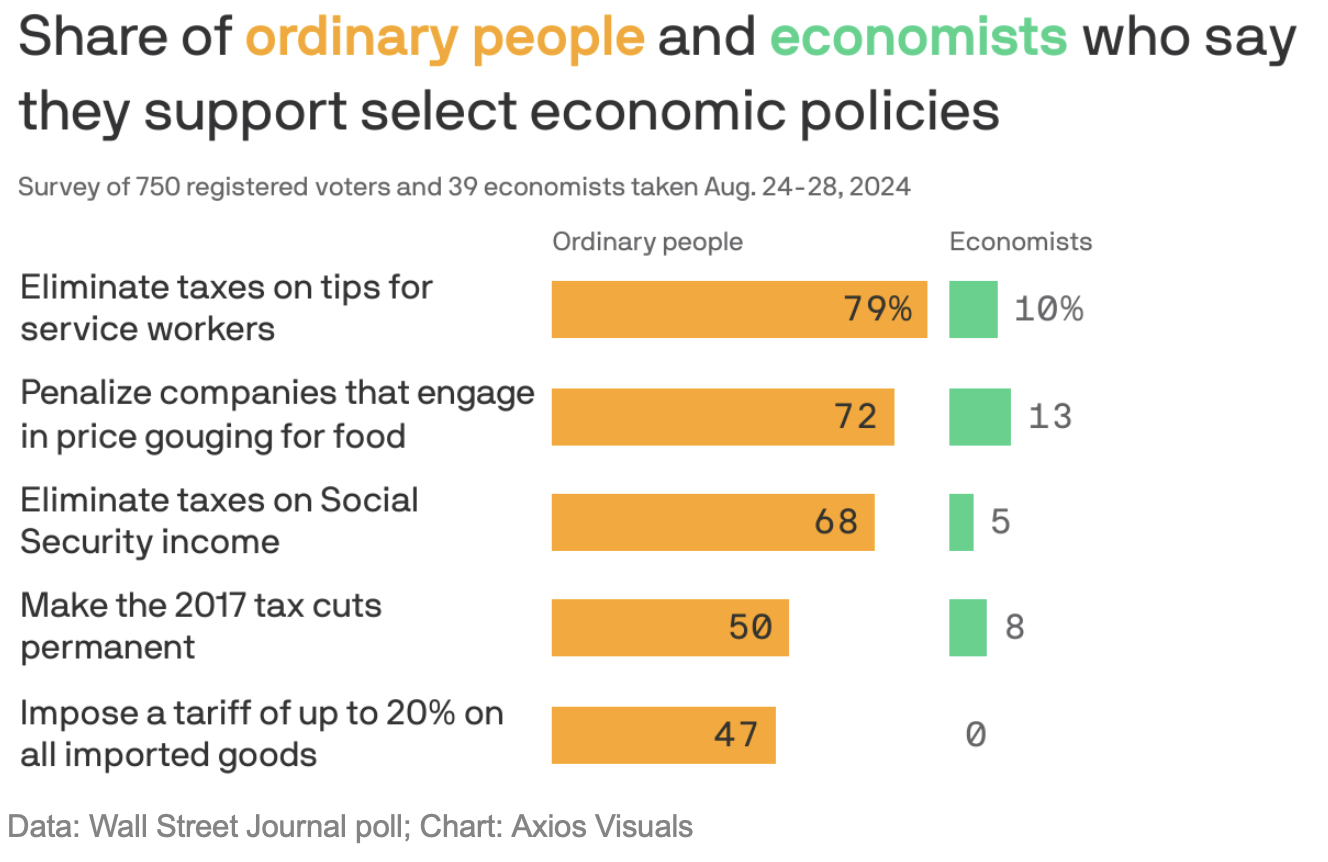 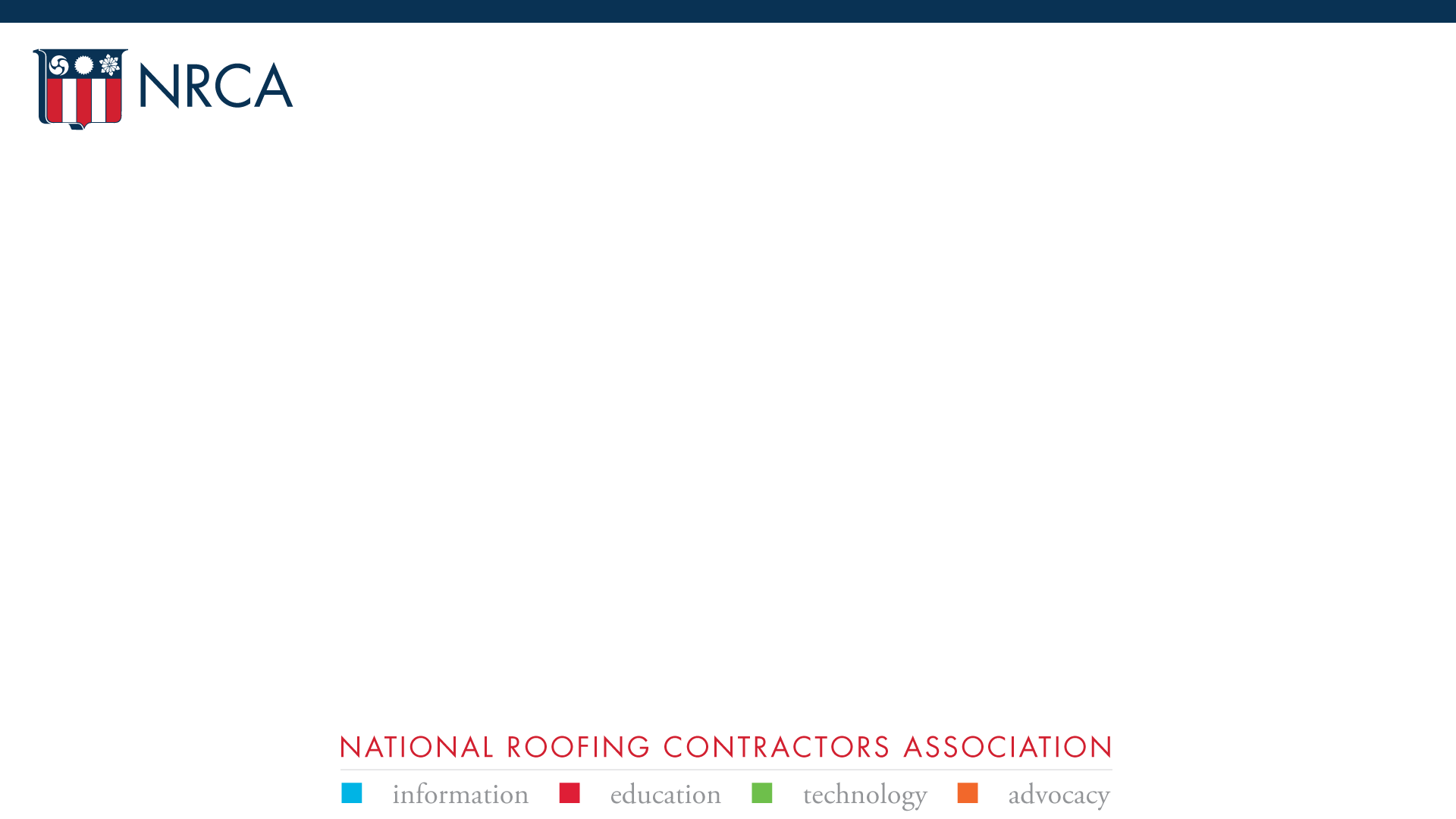 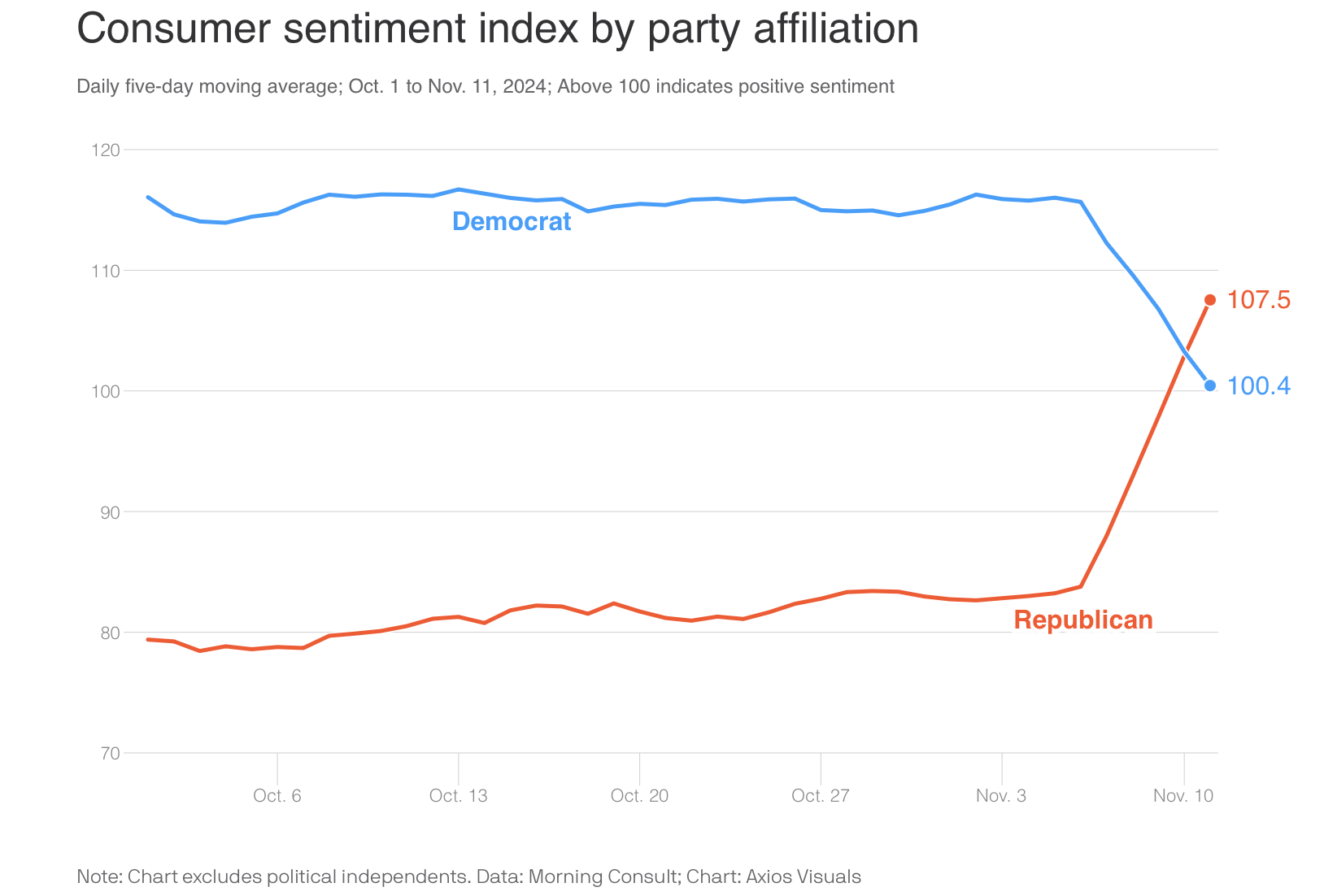 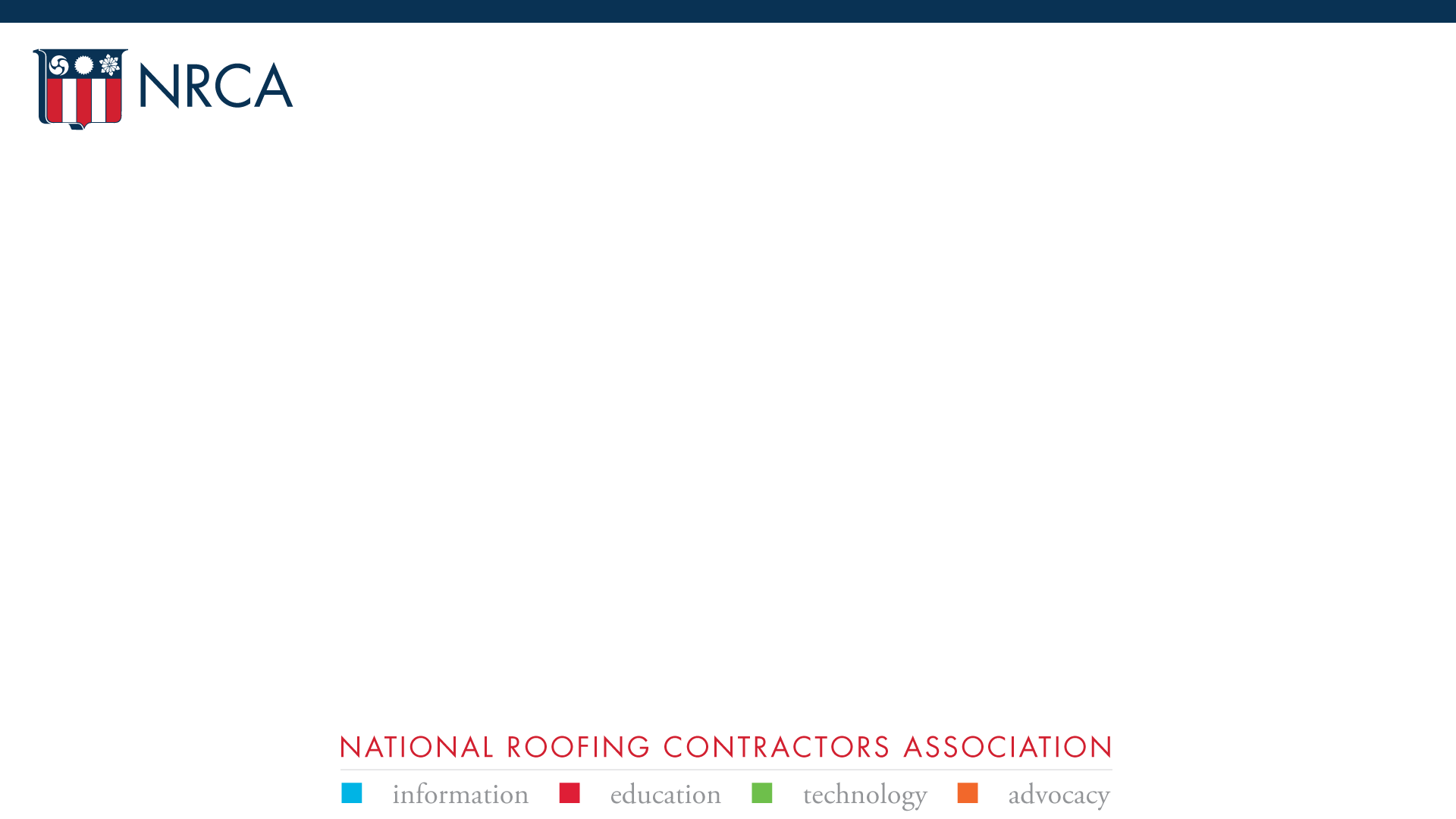 Industry
Stable/strong/mild depending on geography
Work tightening
Macro trends remain: Subs and Workforce, Consolidation, Insurance/Weather
Personal Engagement
Inquiries/Bids
Contracts Signed
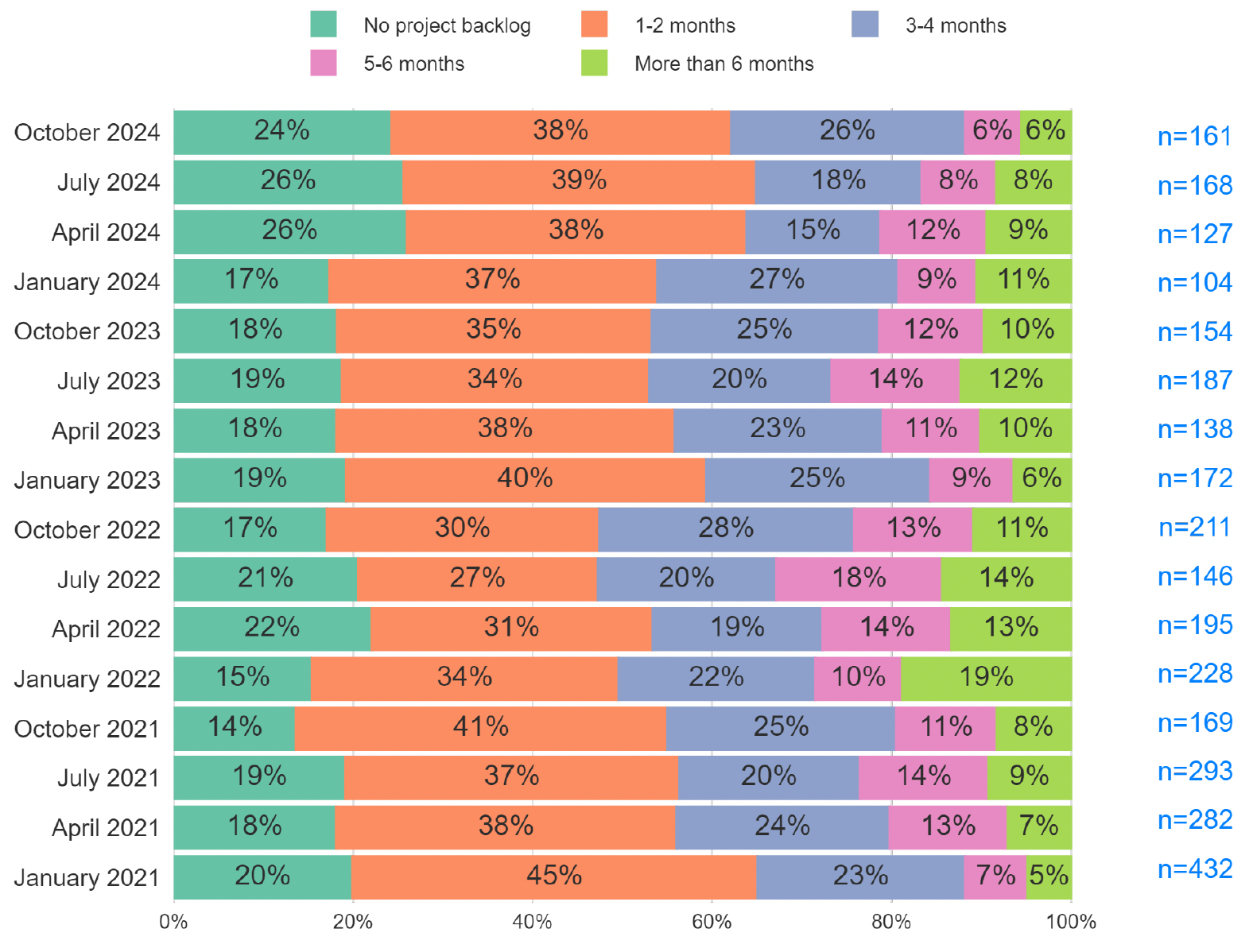 Reroofing Contracts Index
(~% saying increase y/y)
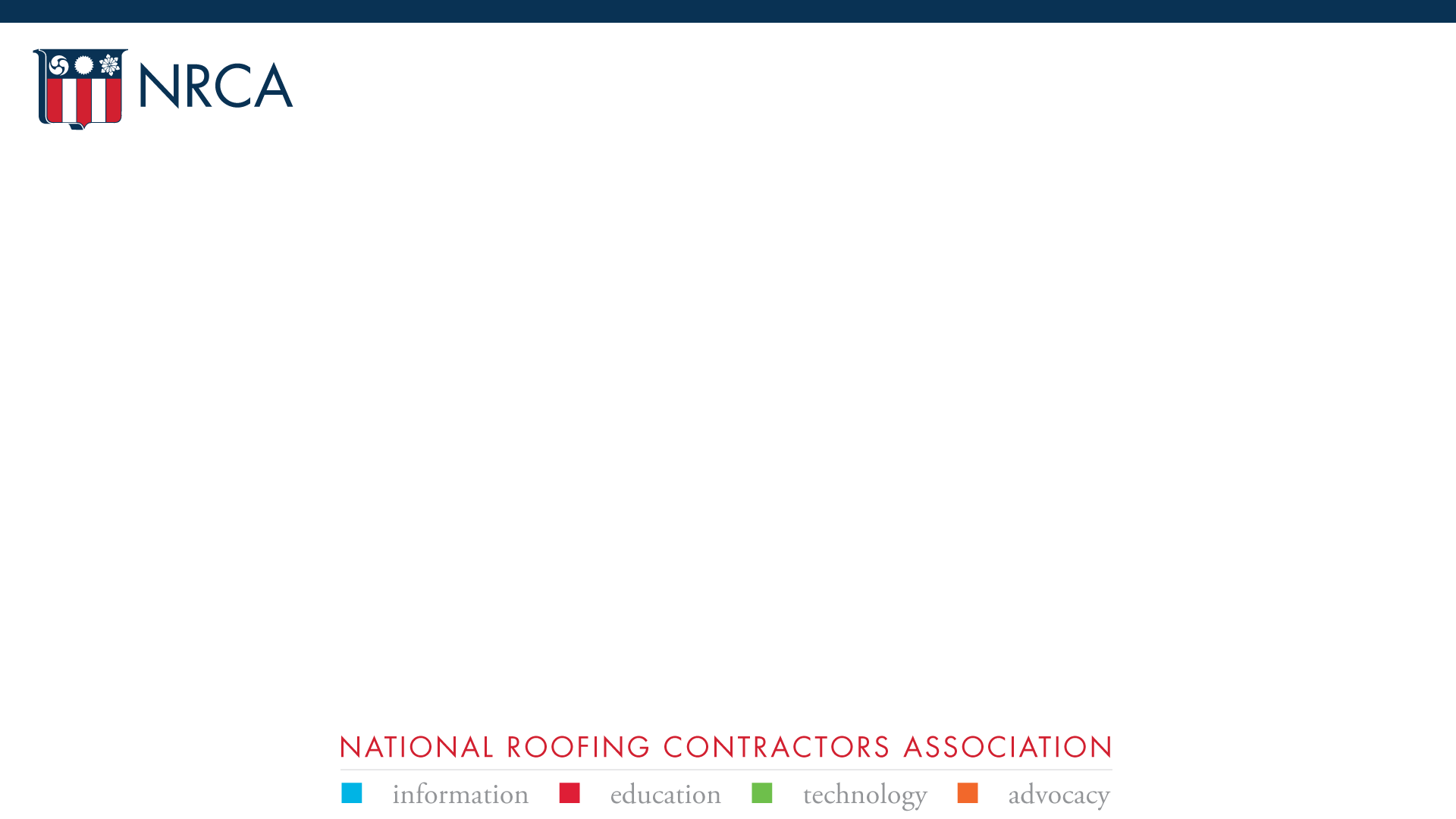 Government Impact on Industry
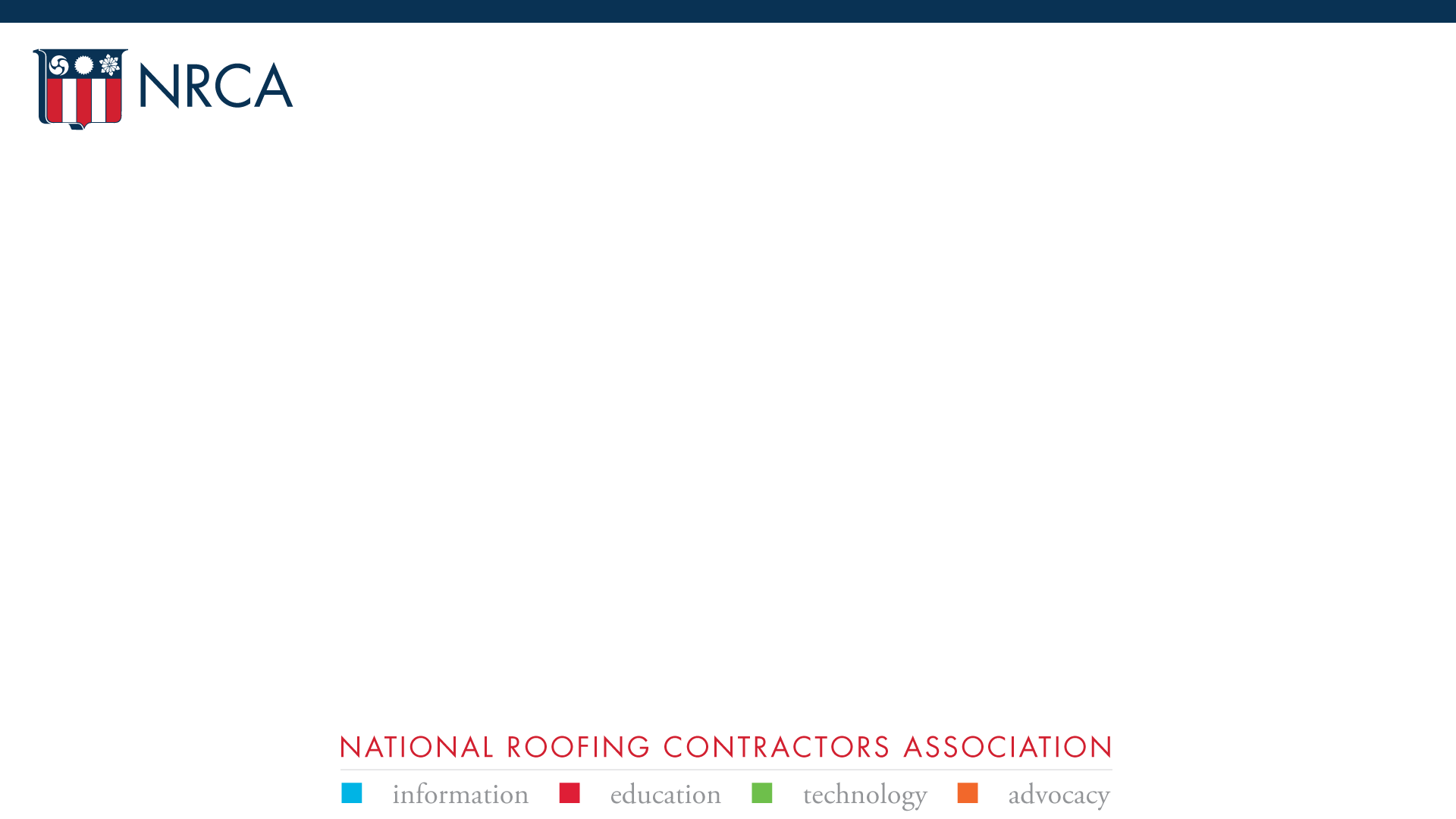 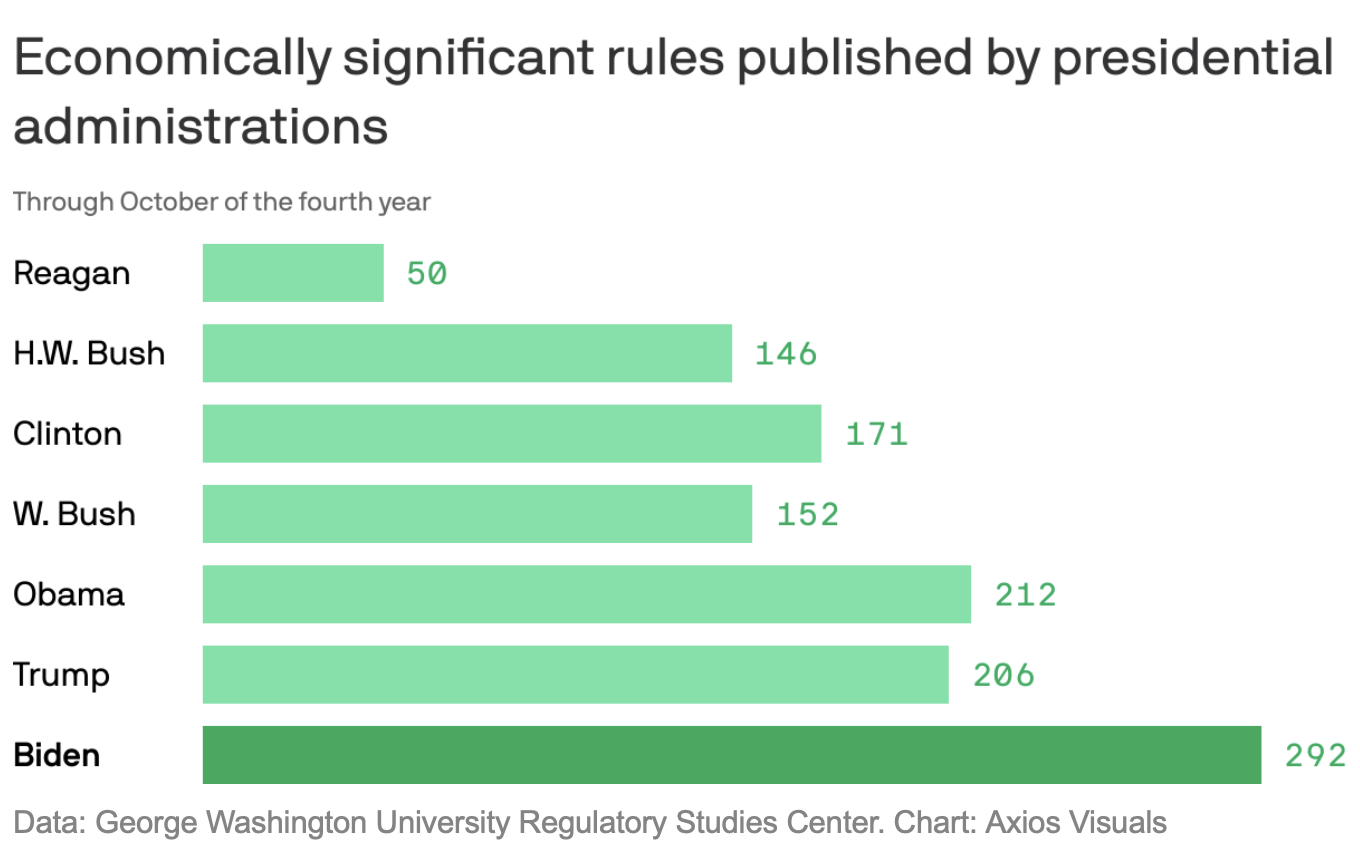 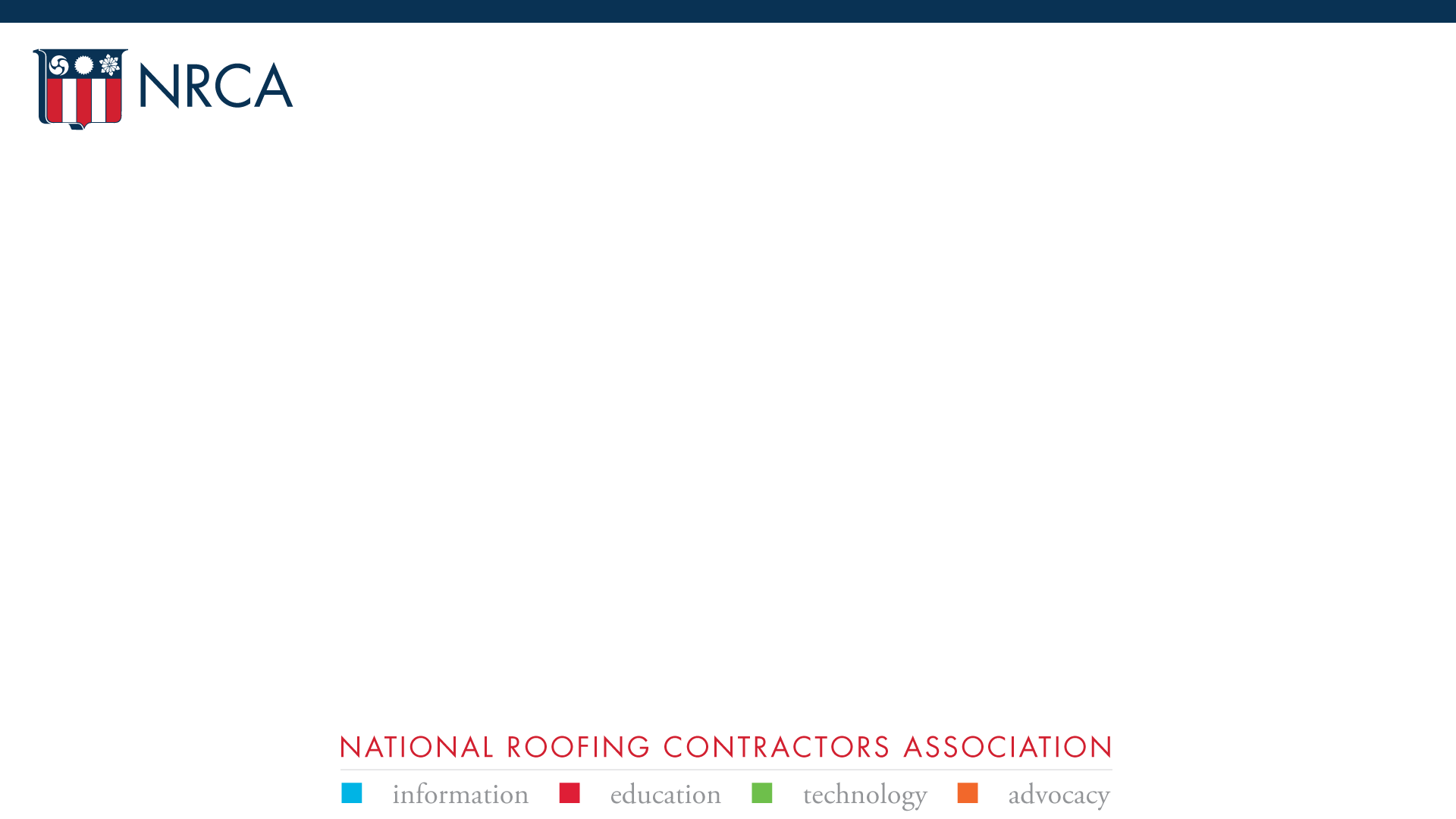 Planned Federal Investment: CHIPS, BIL, IRA~$500,000,000,000
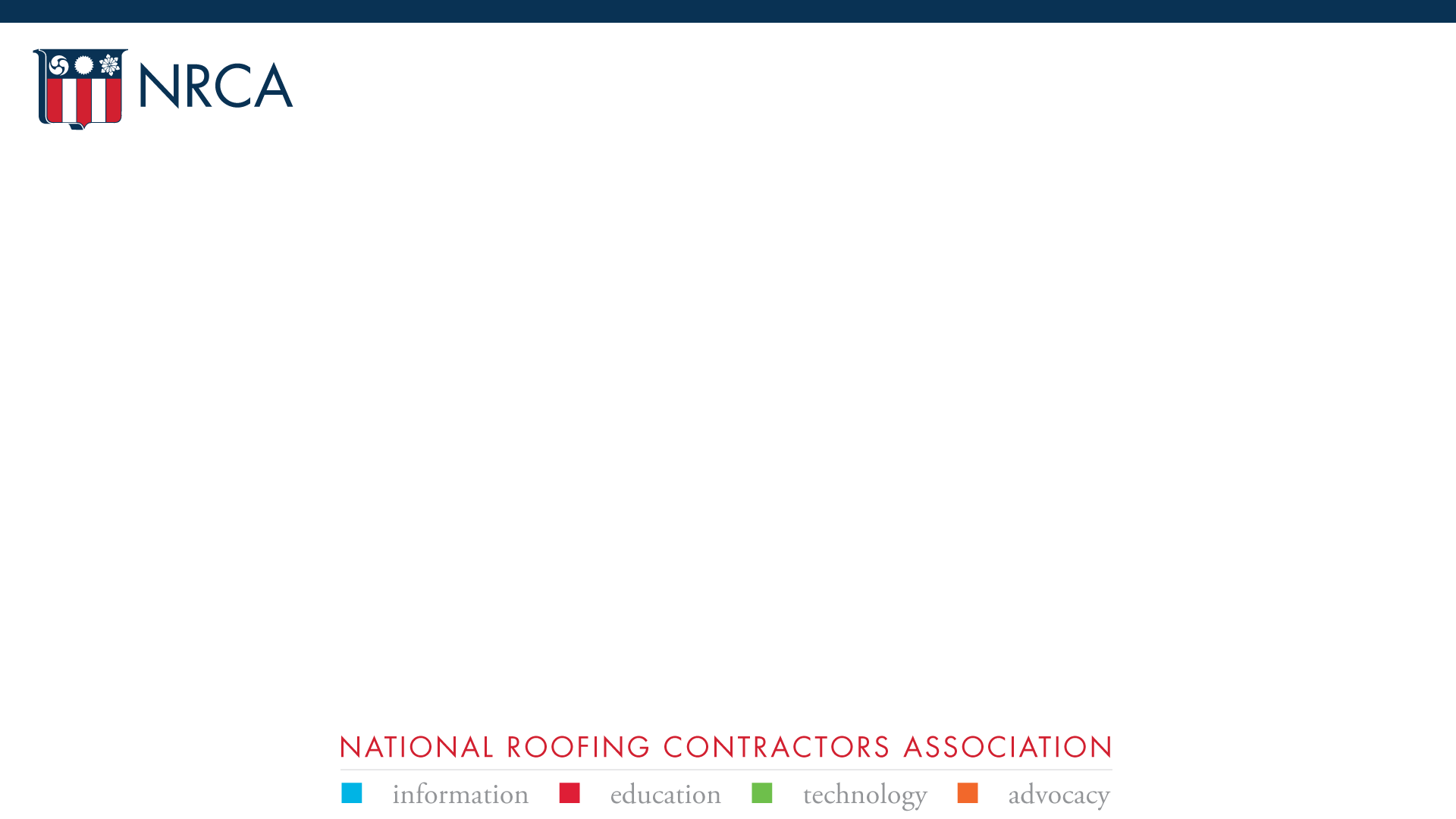 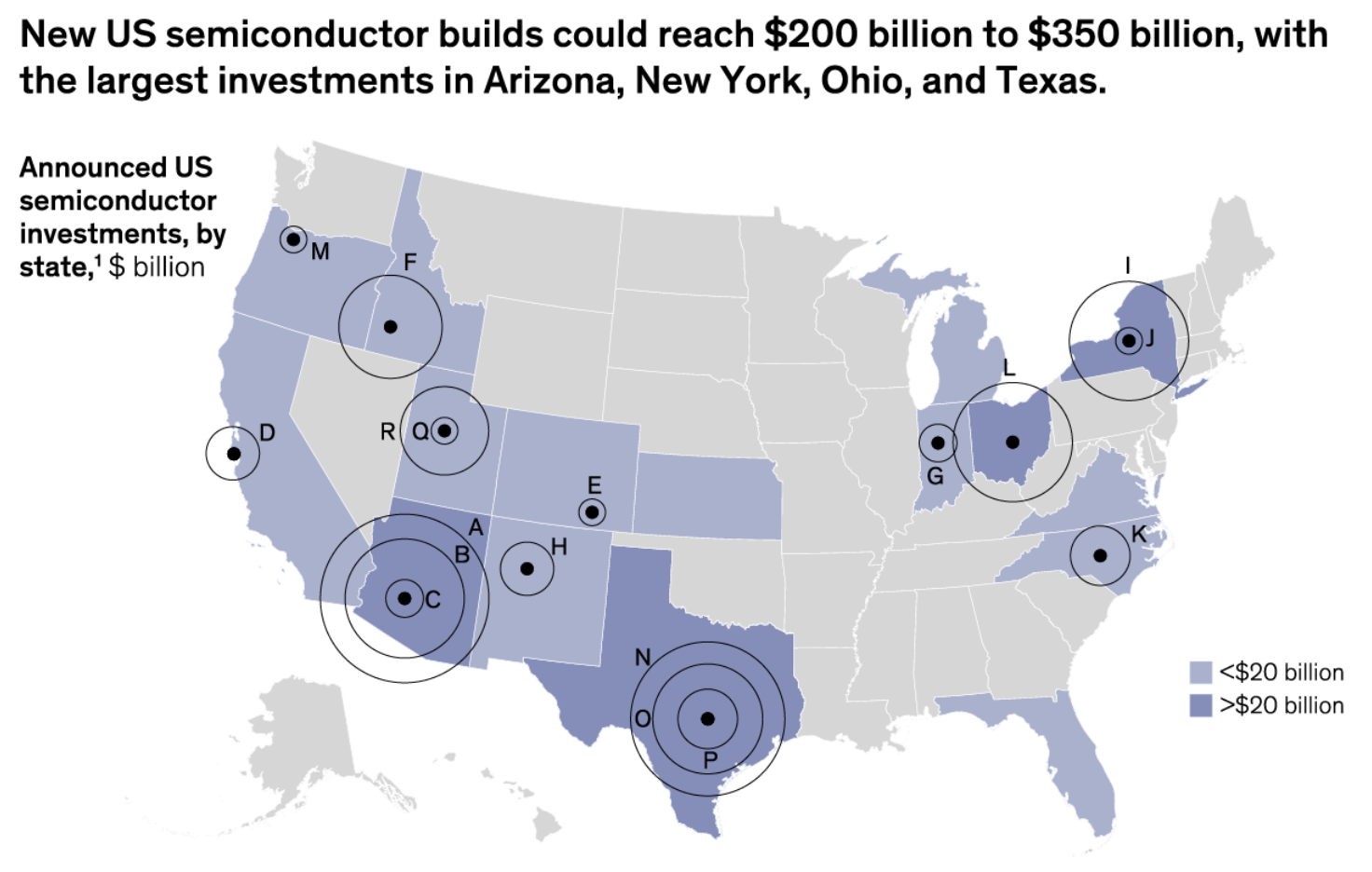 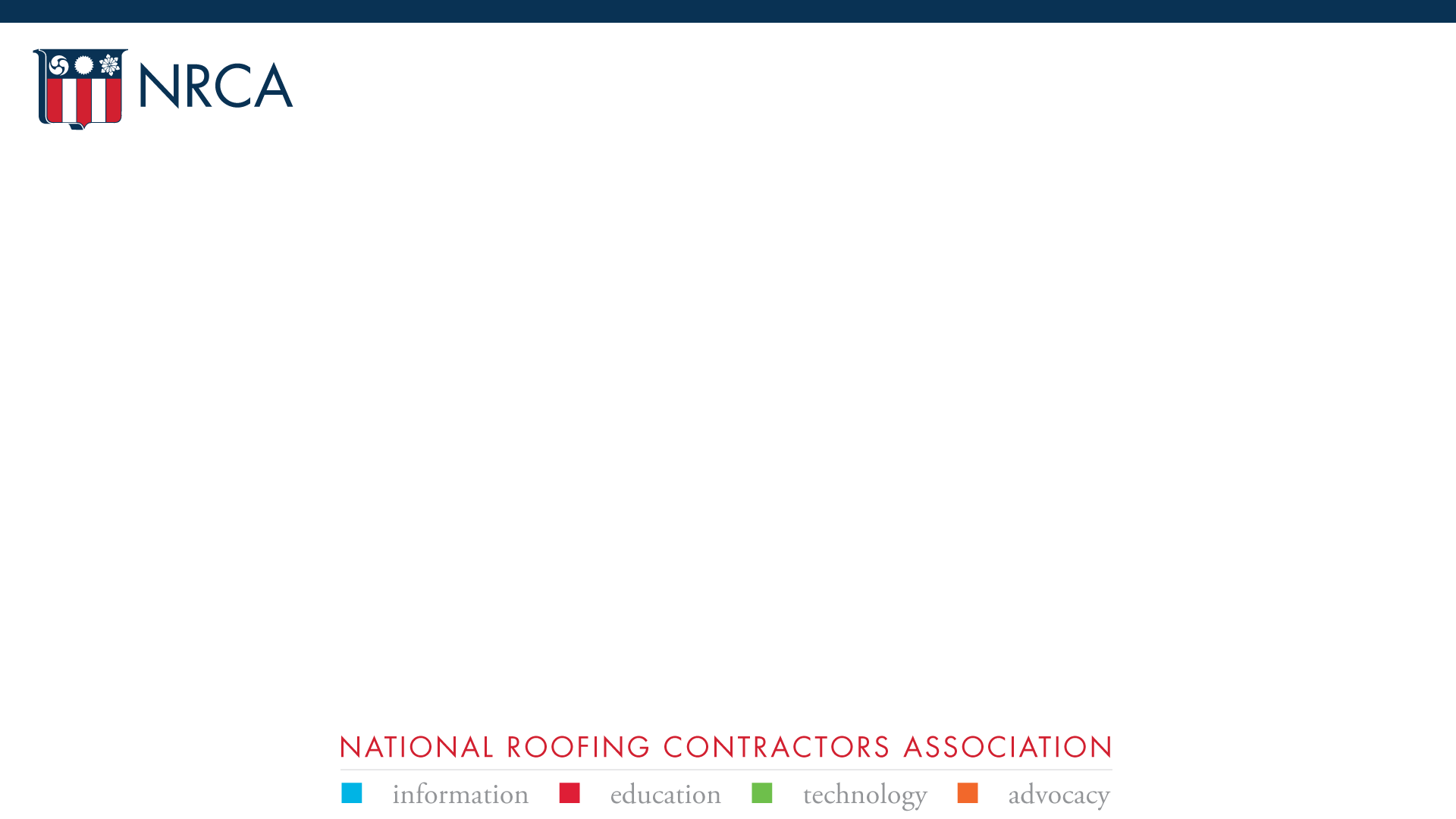 Workforce
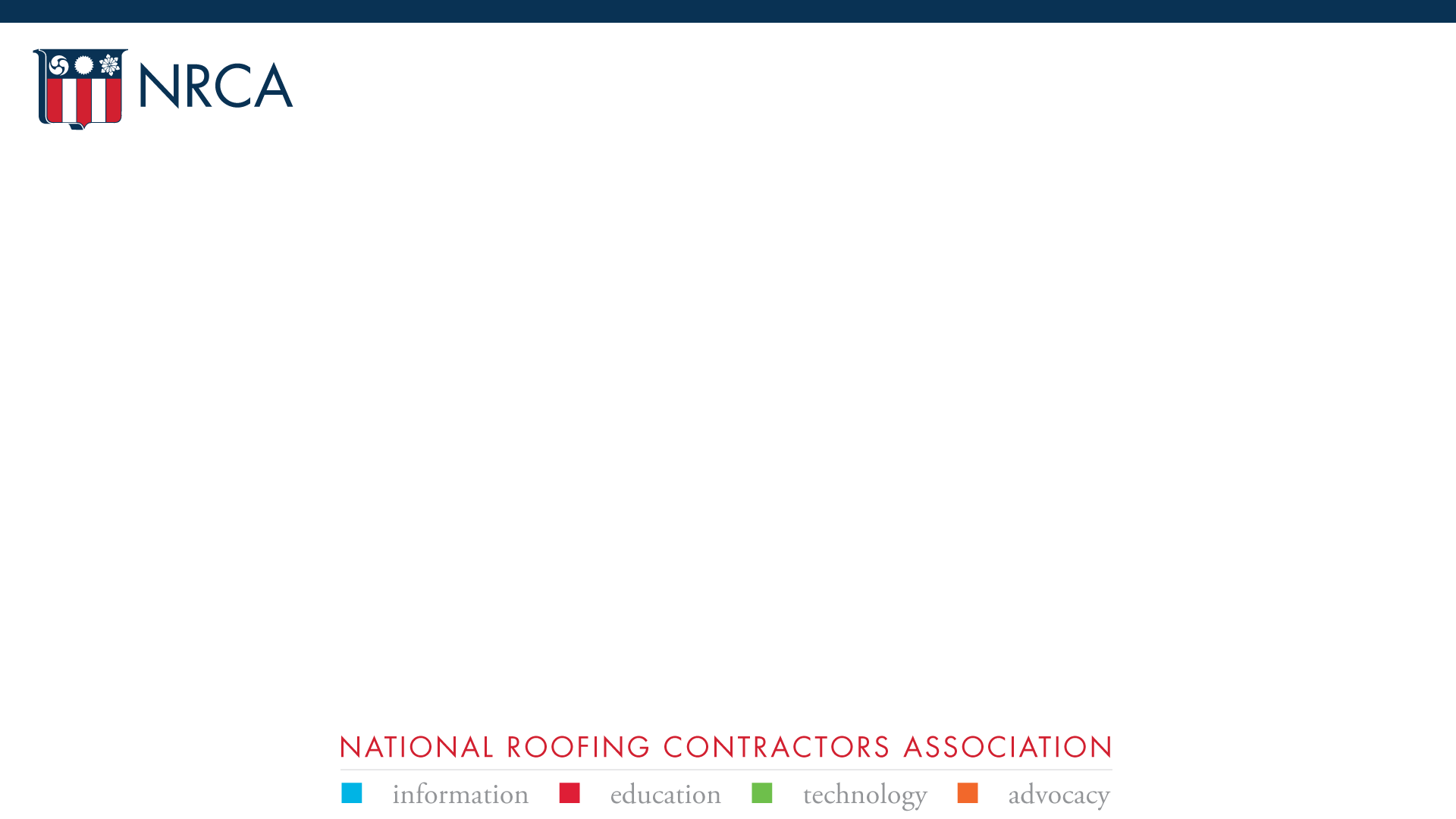 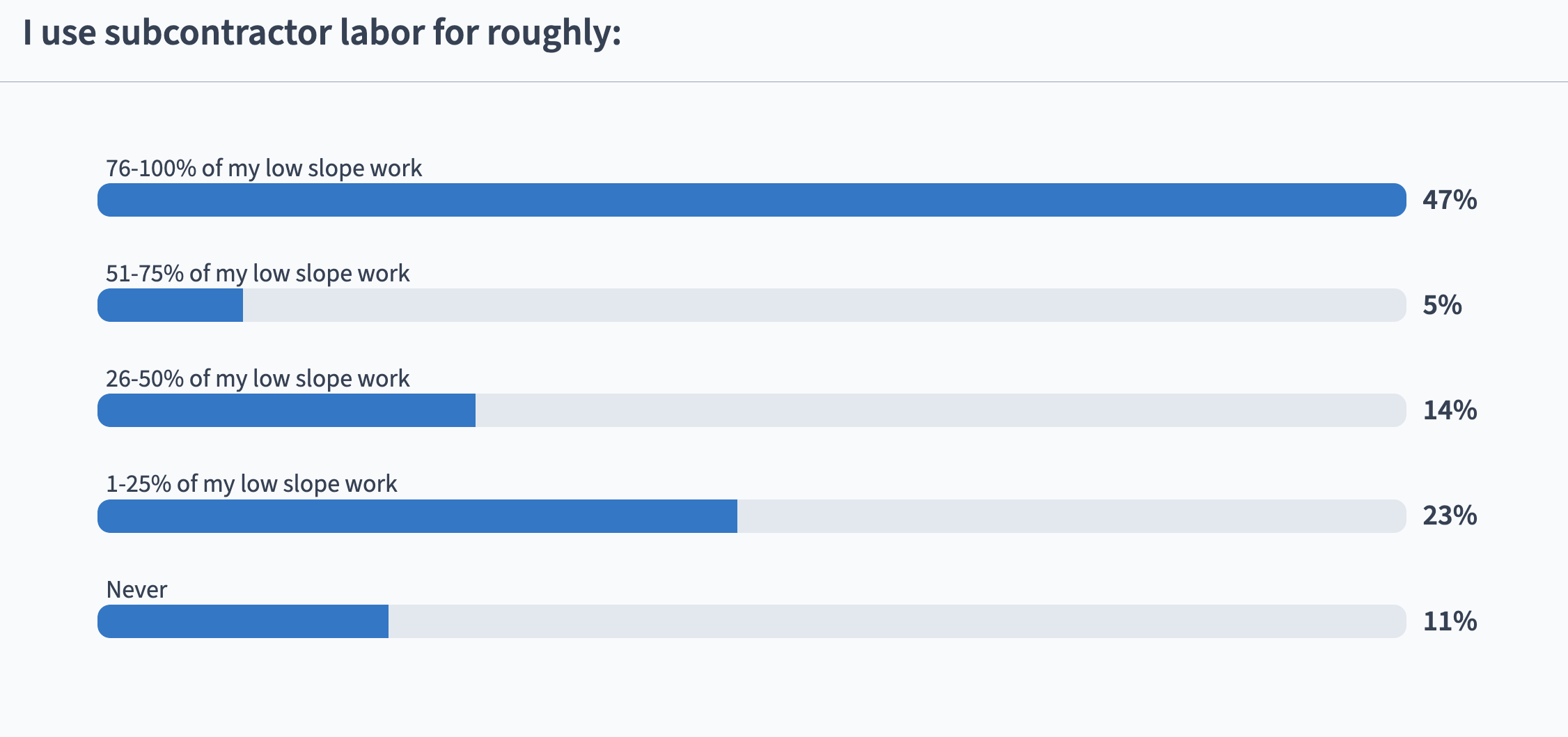 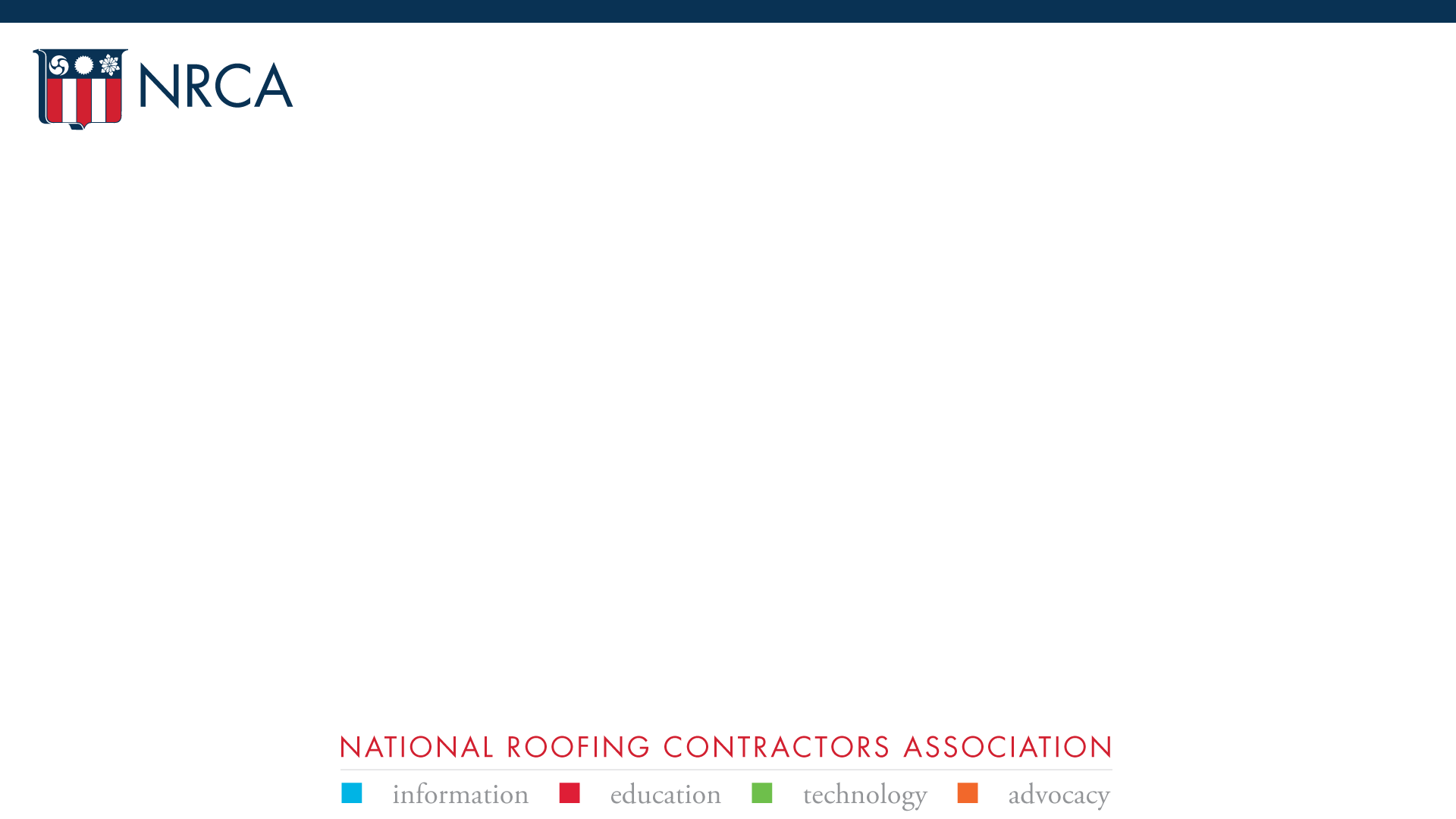 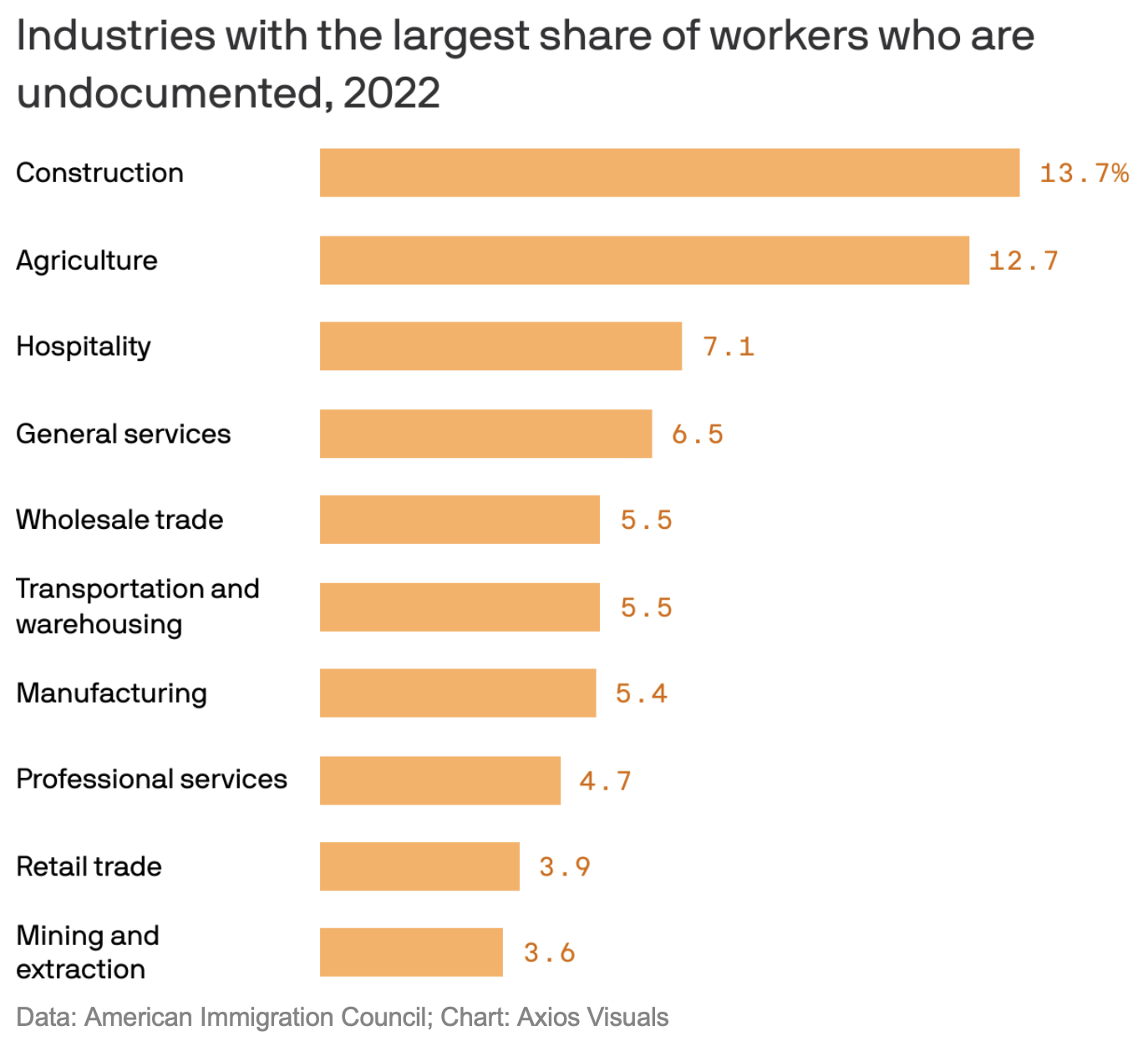 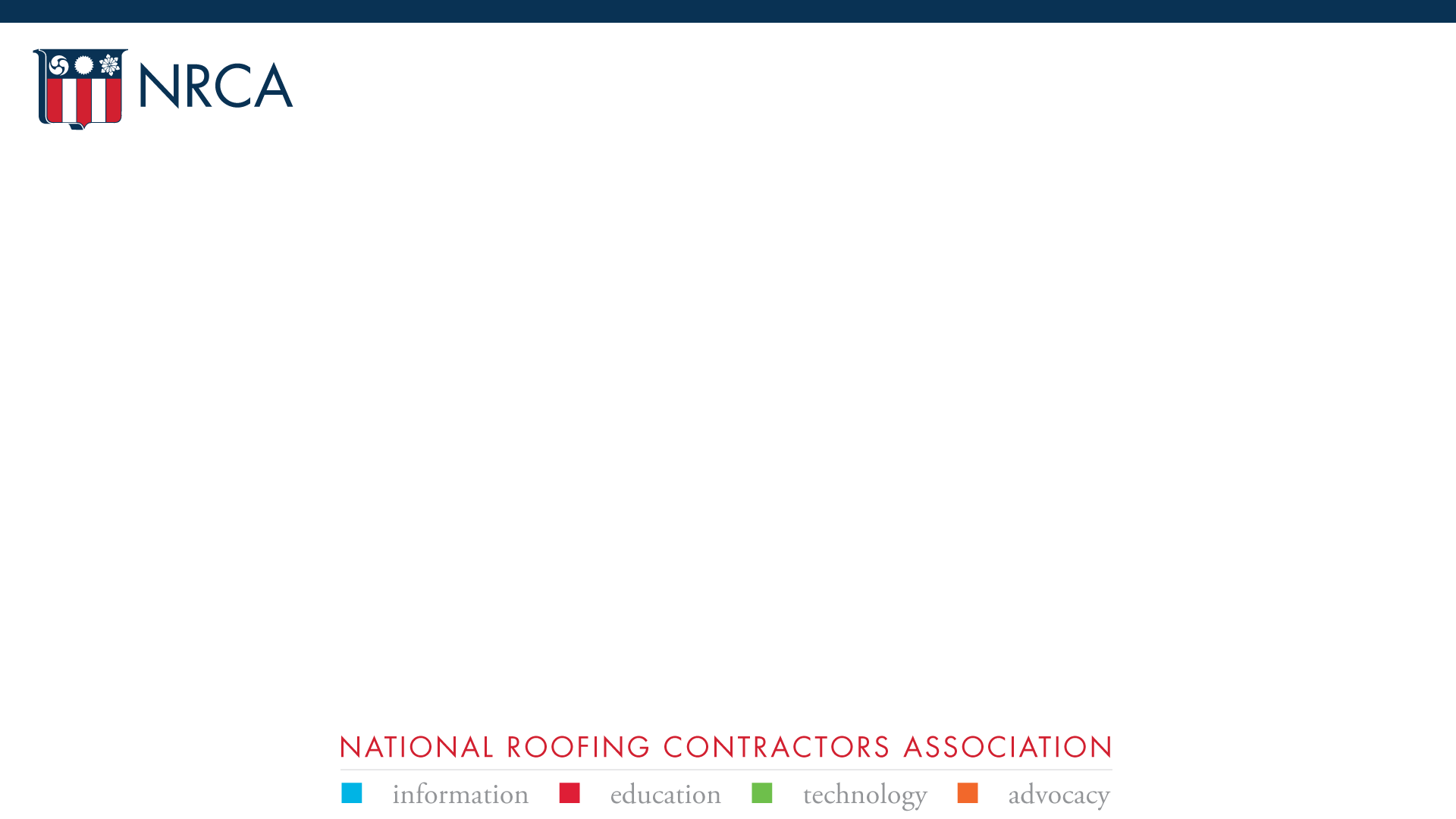 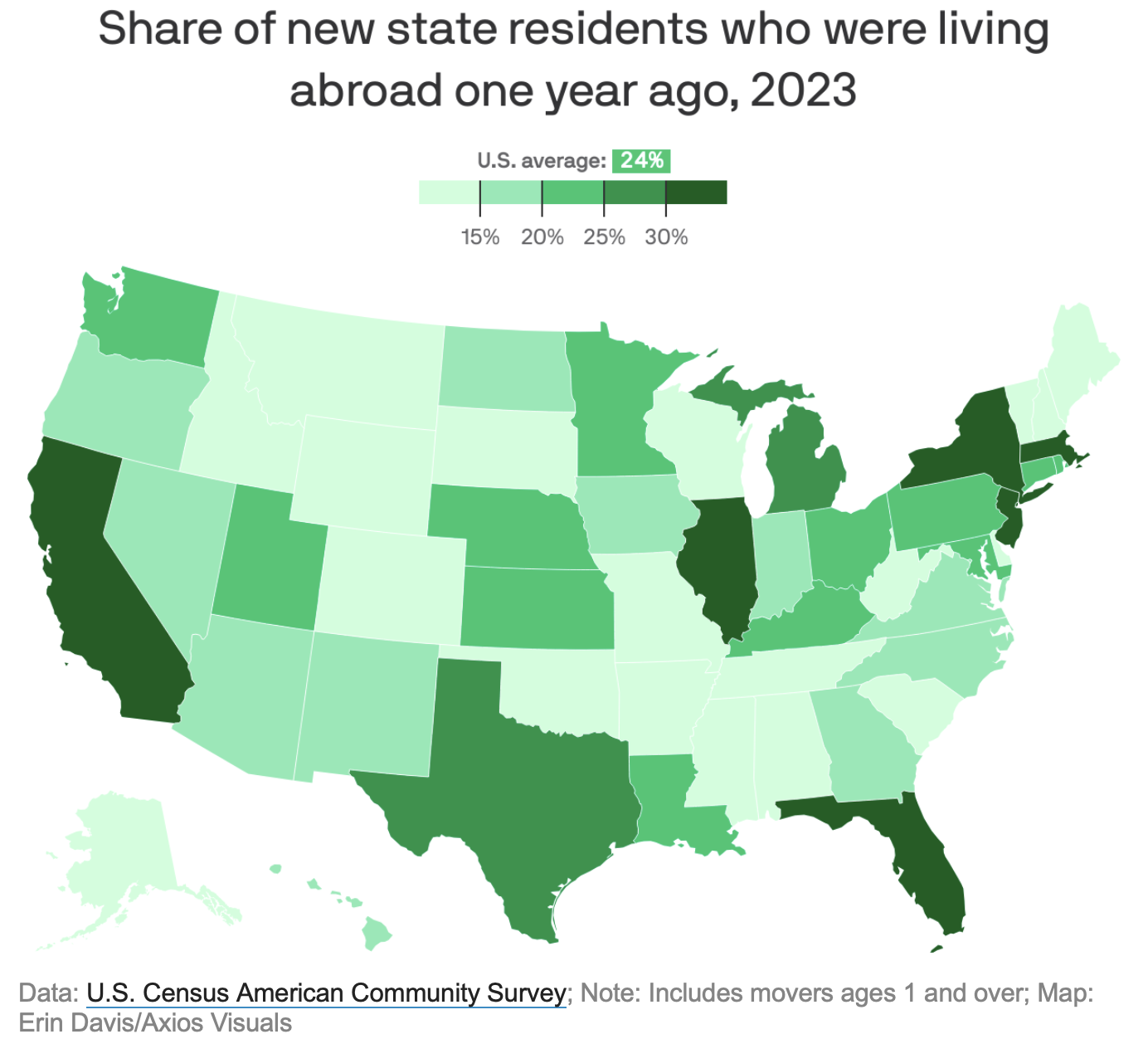 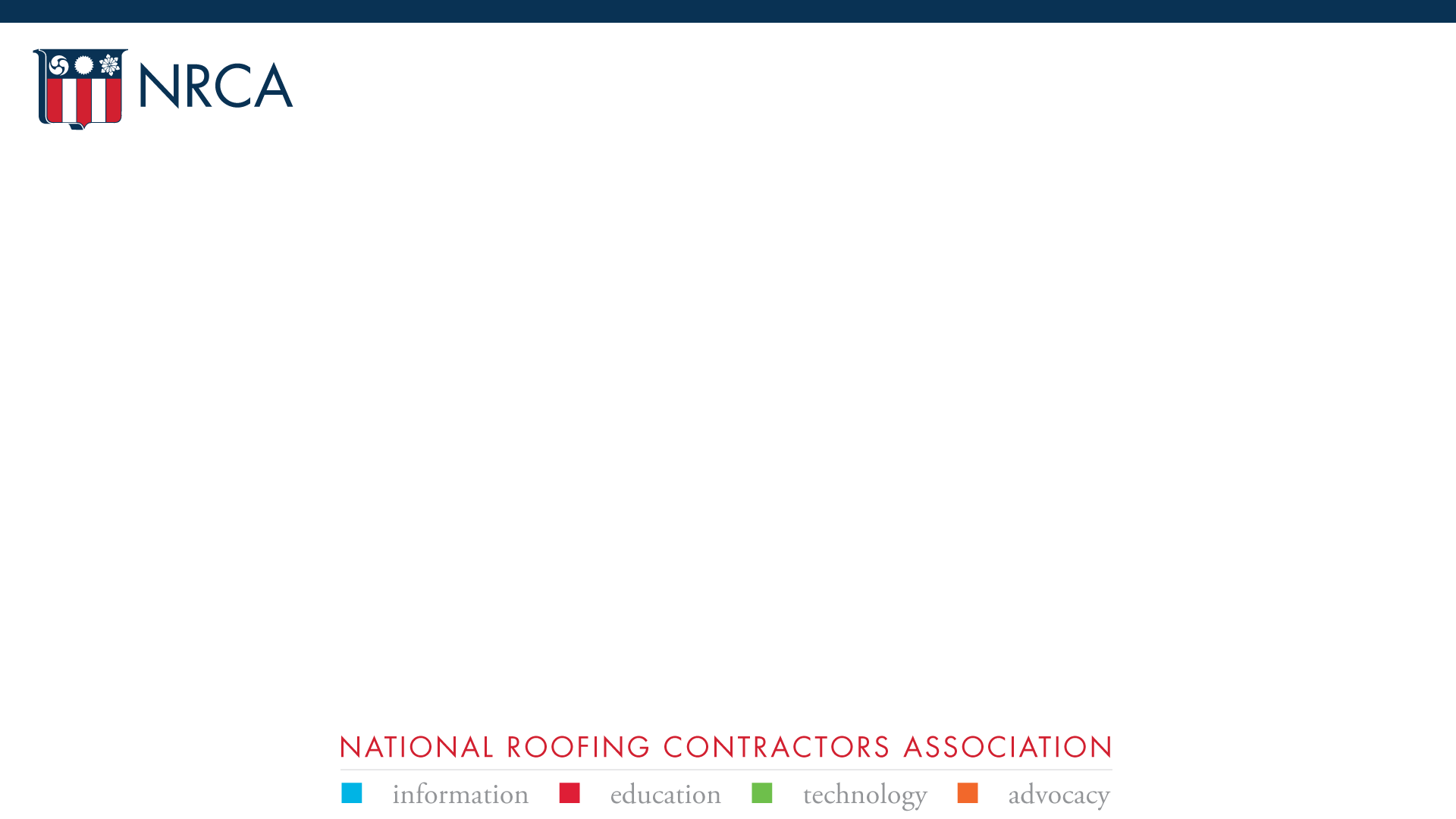 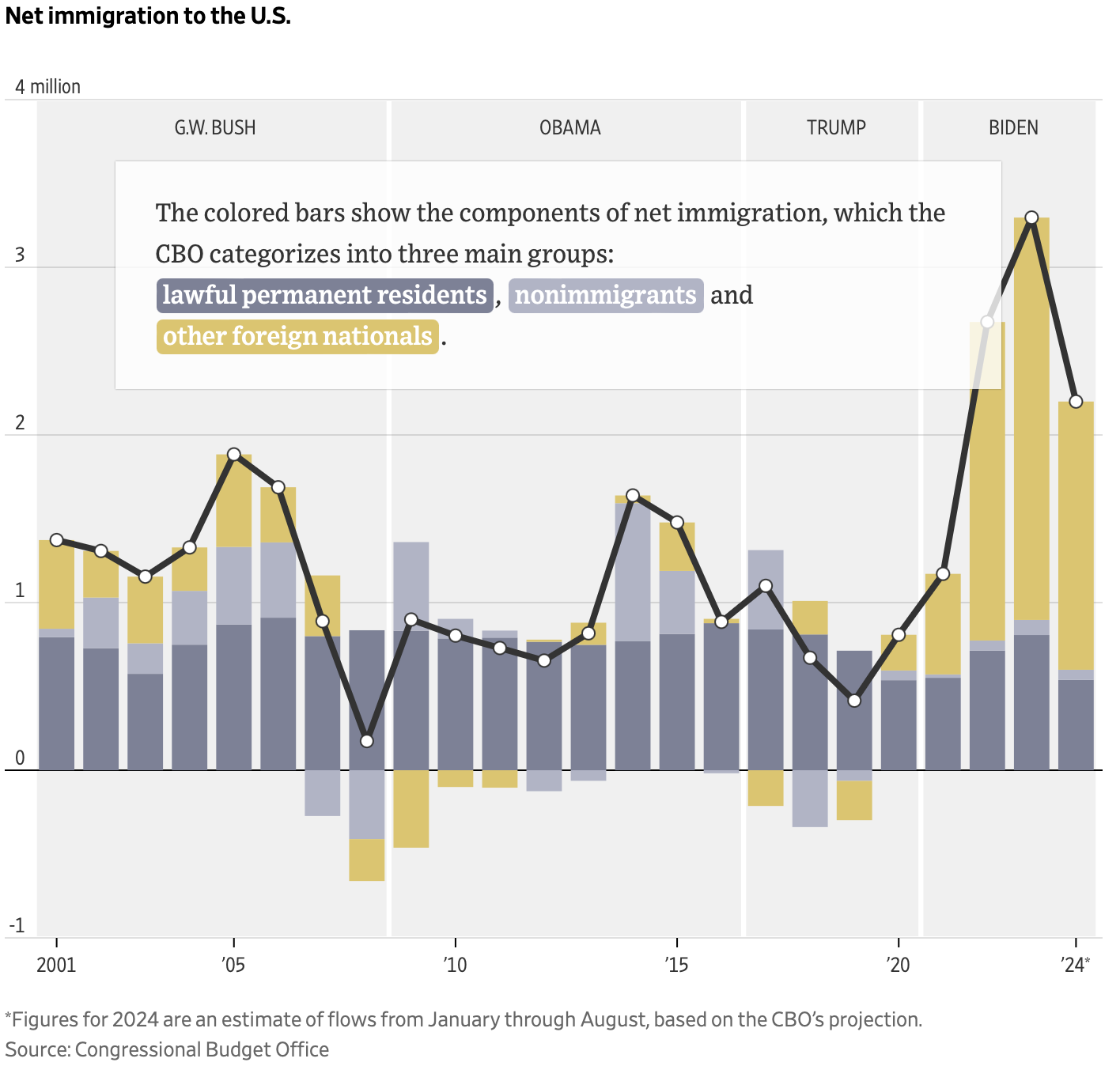 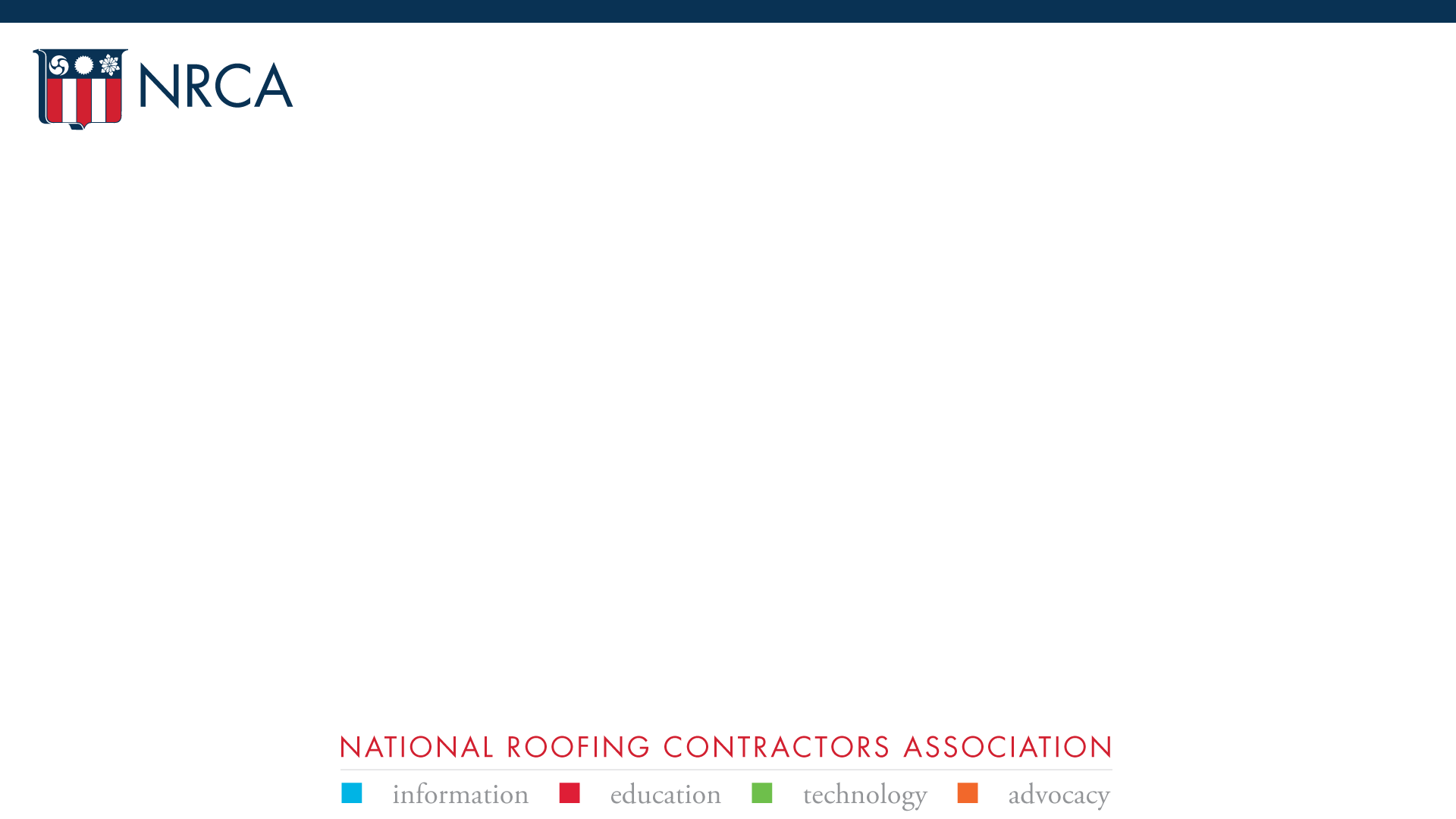 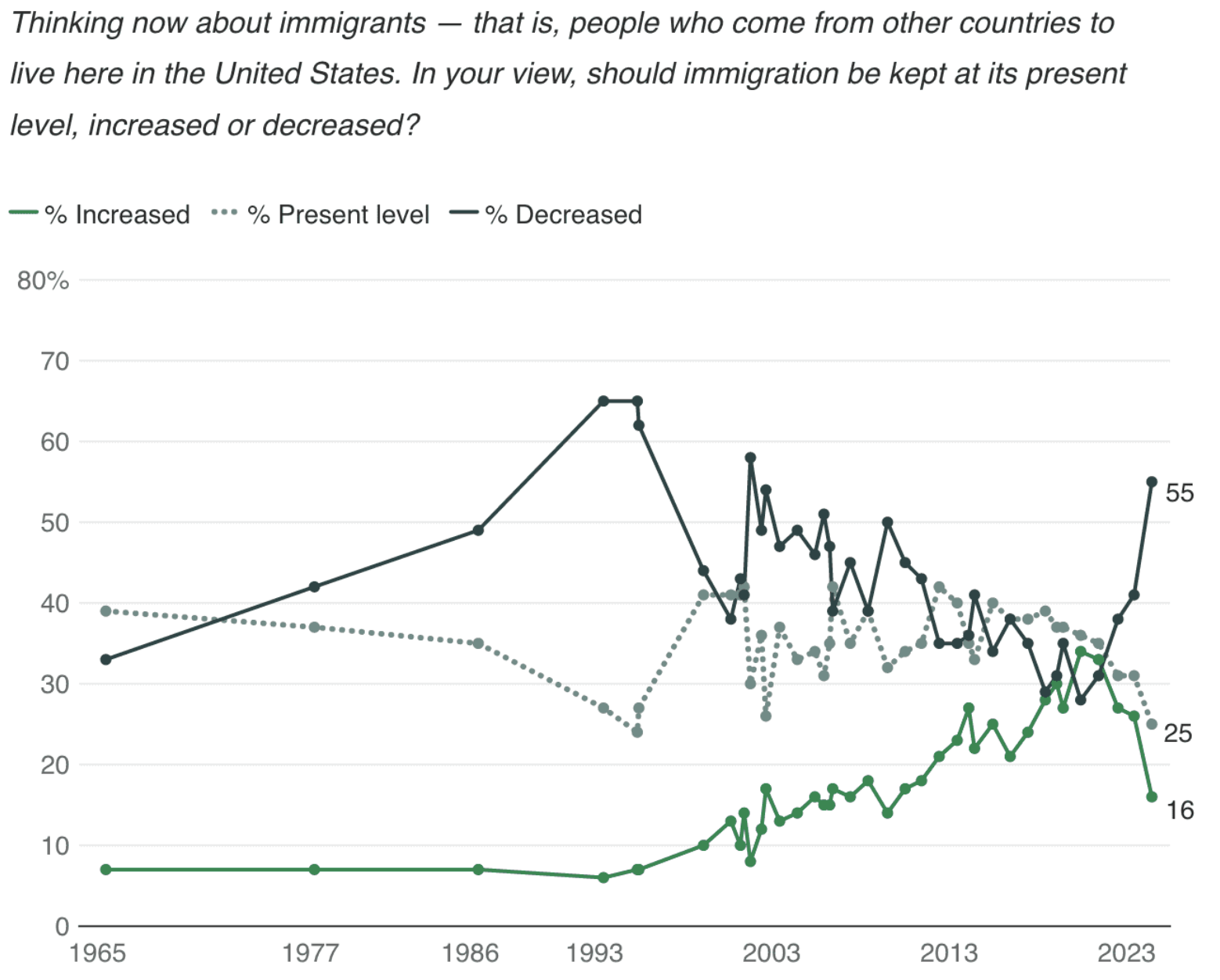 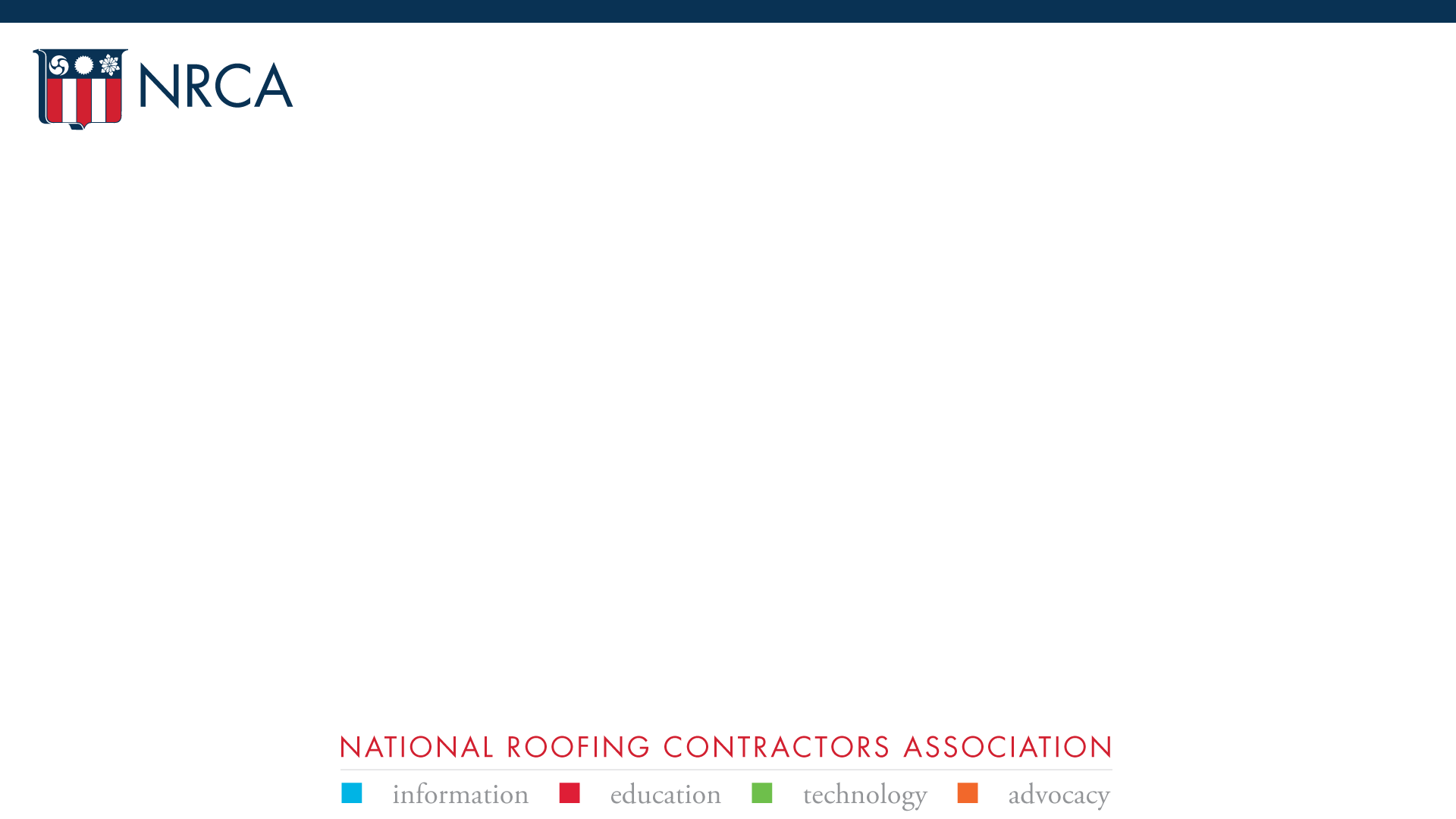 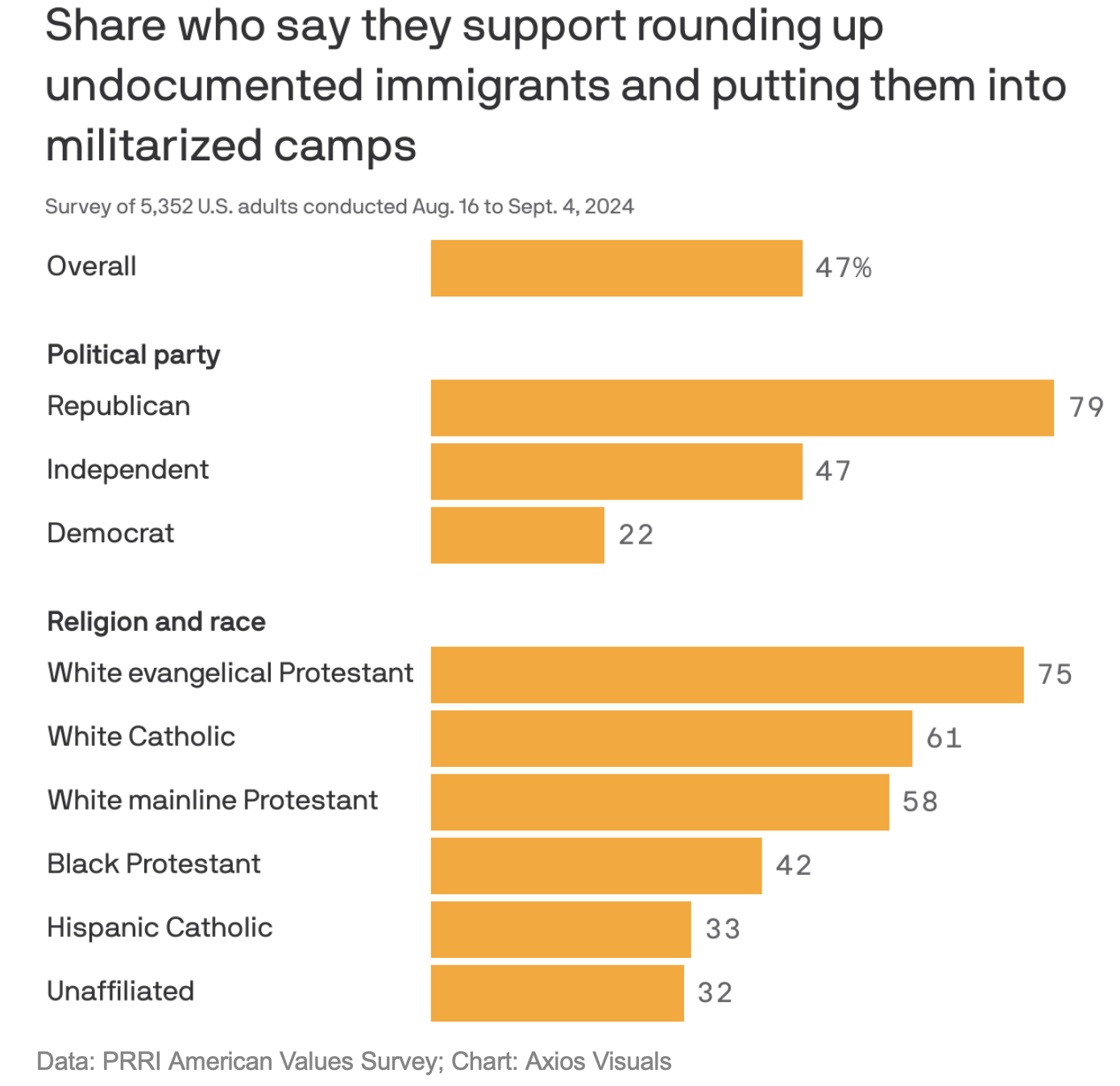 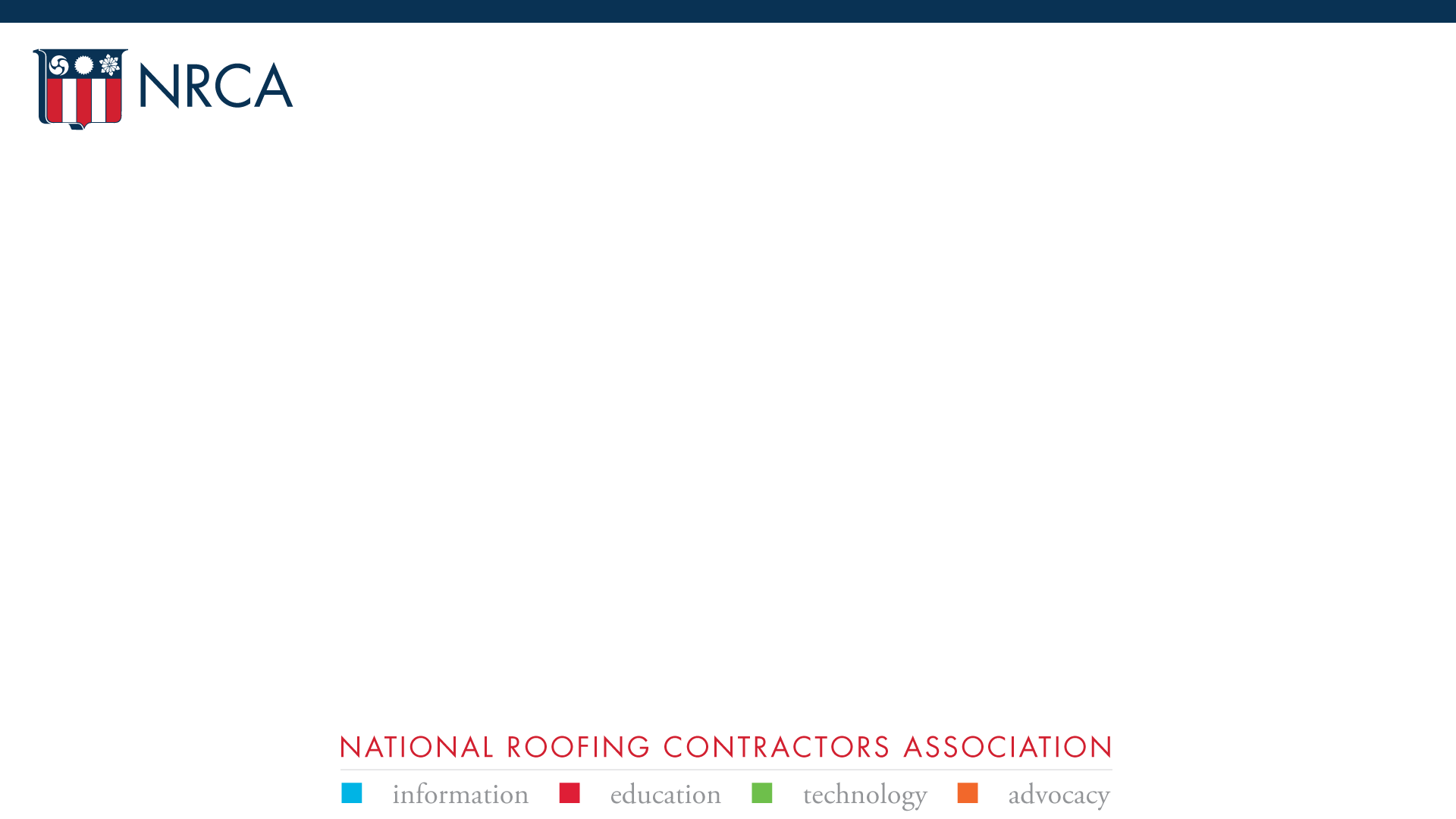 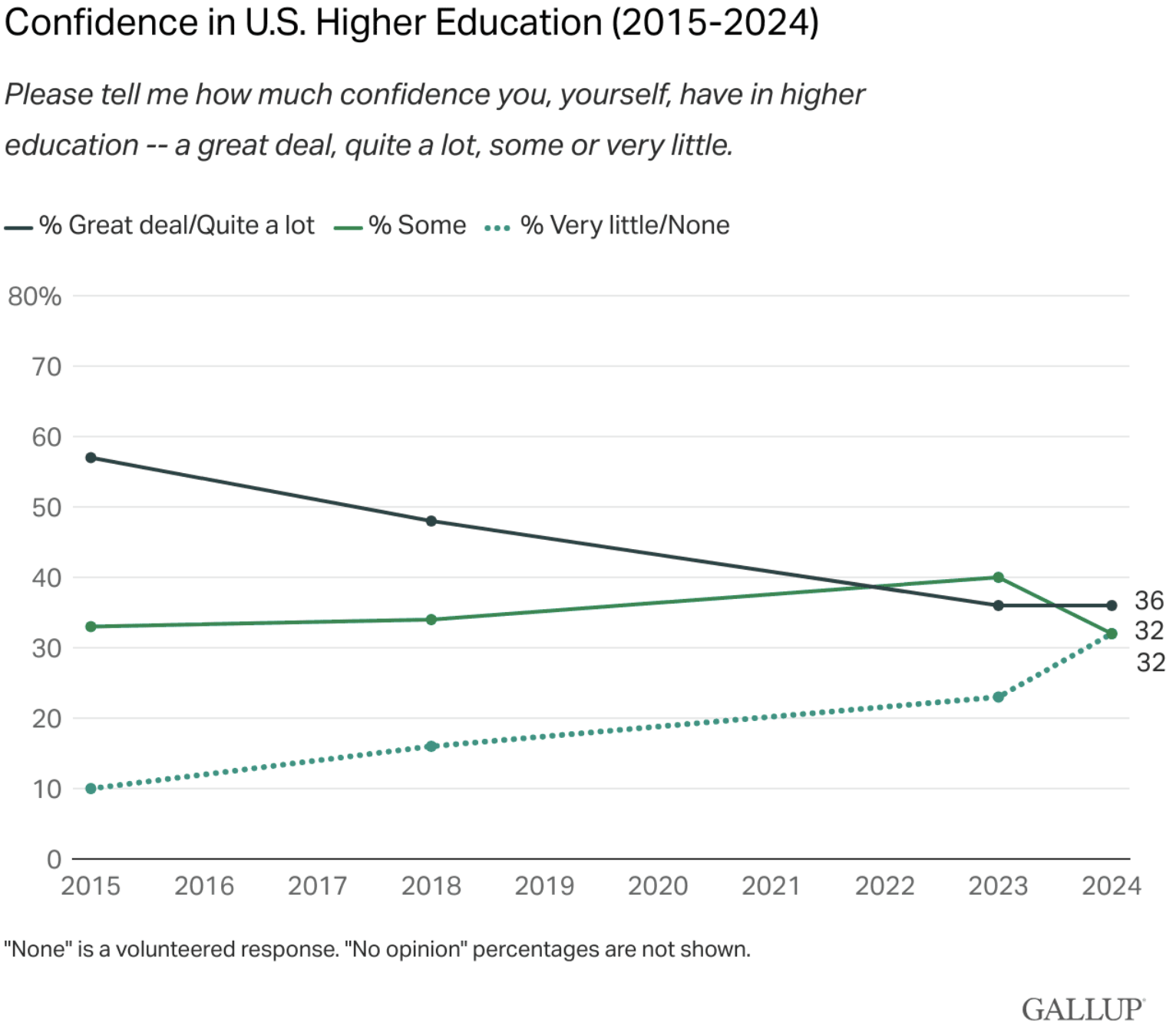 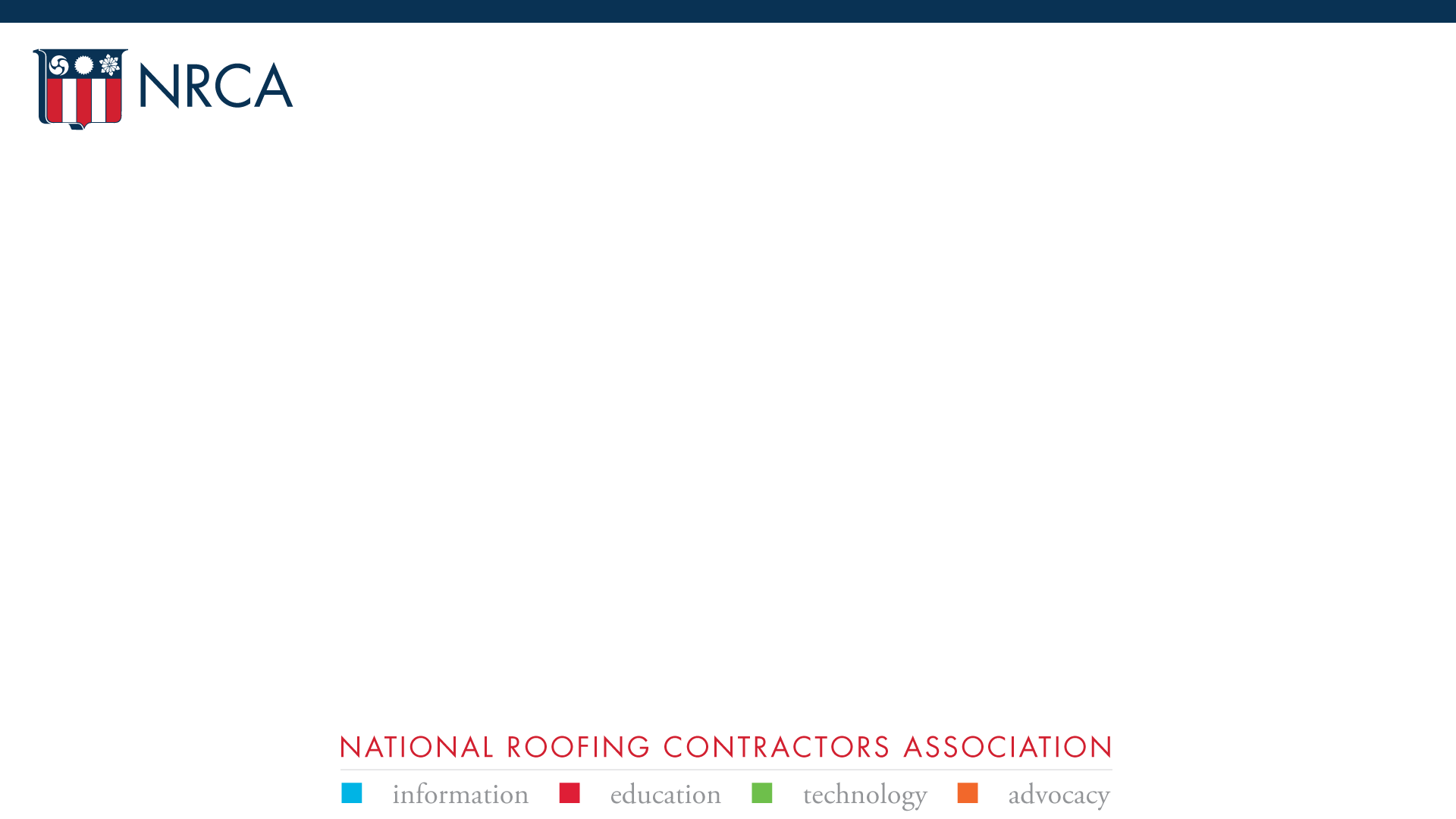 Insurance
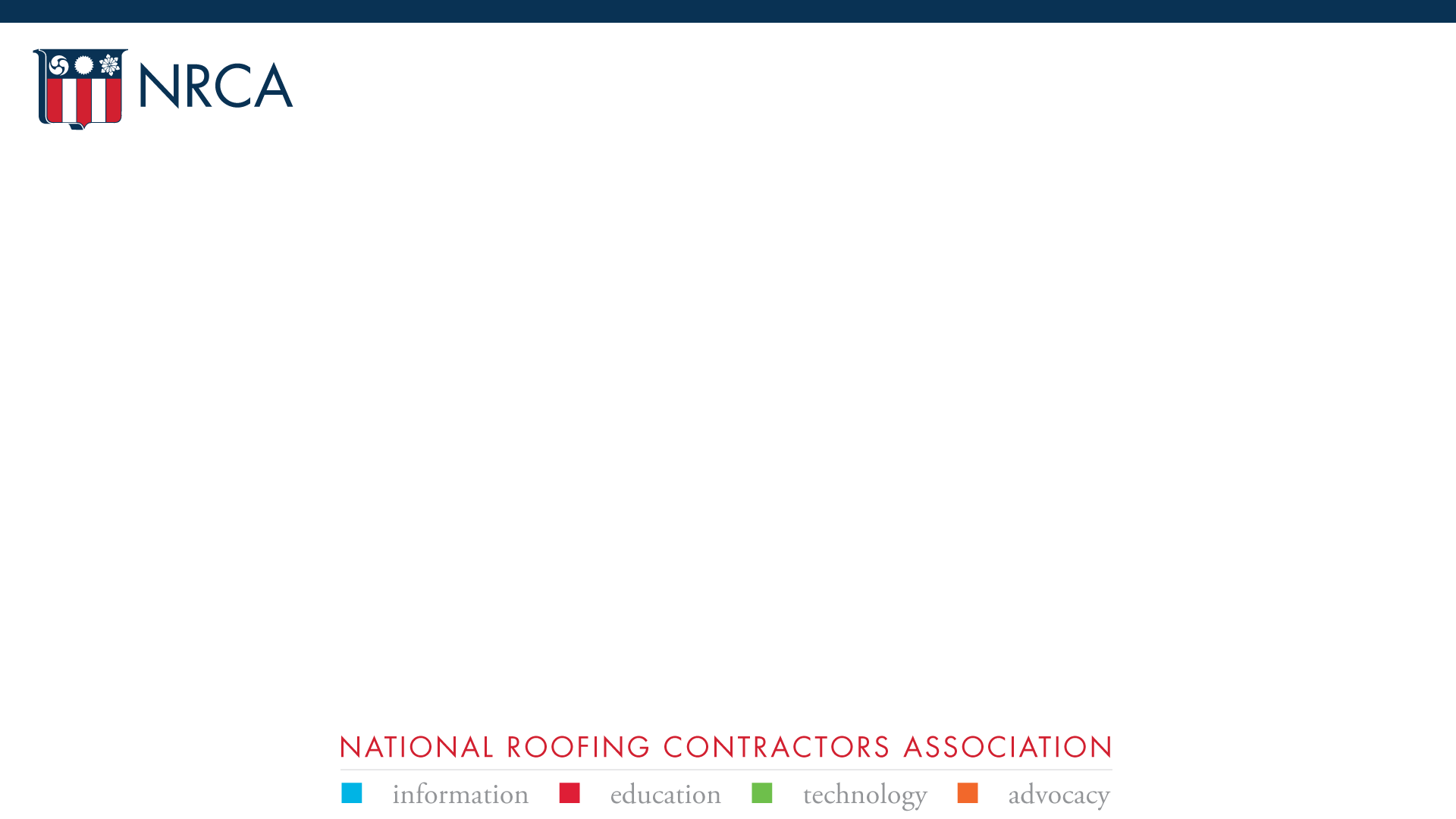 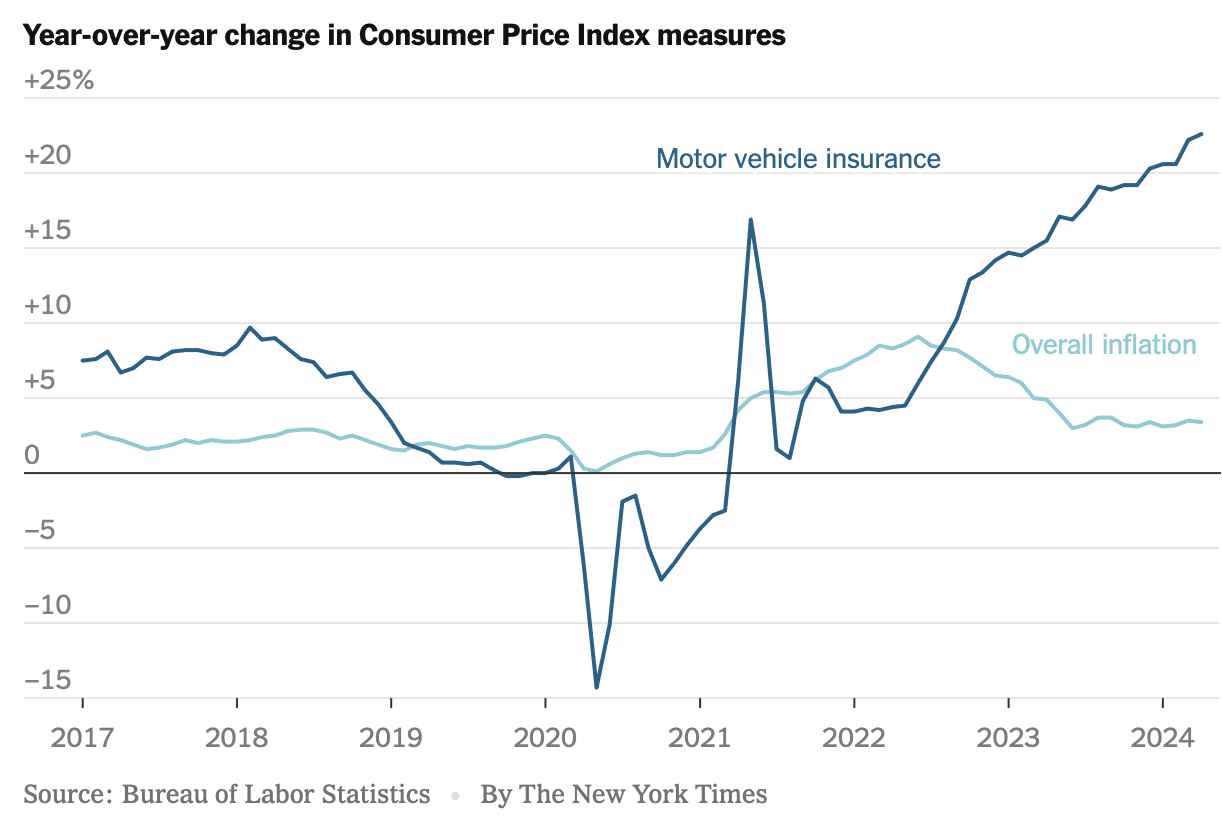 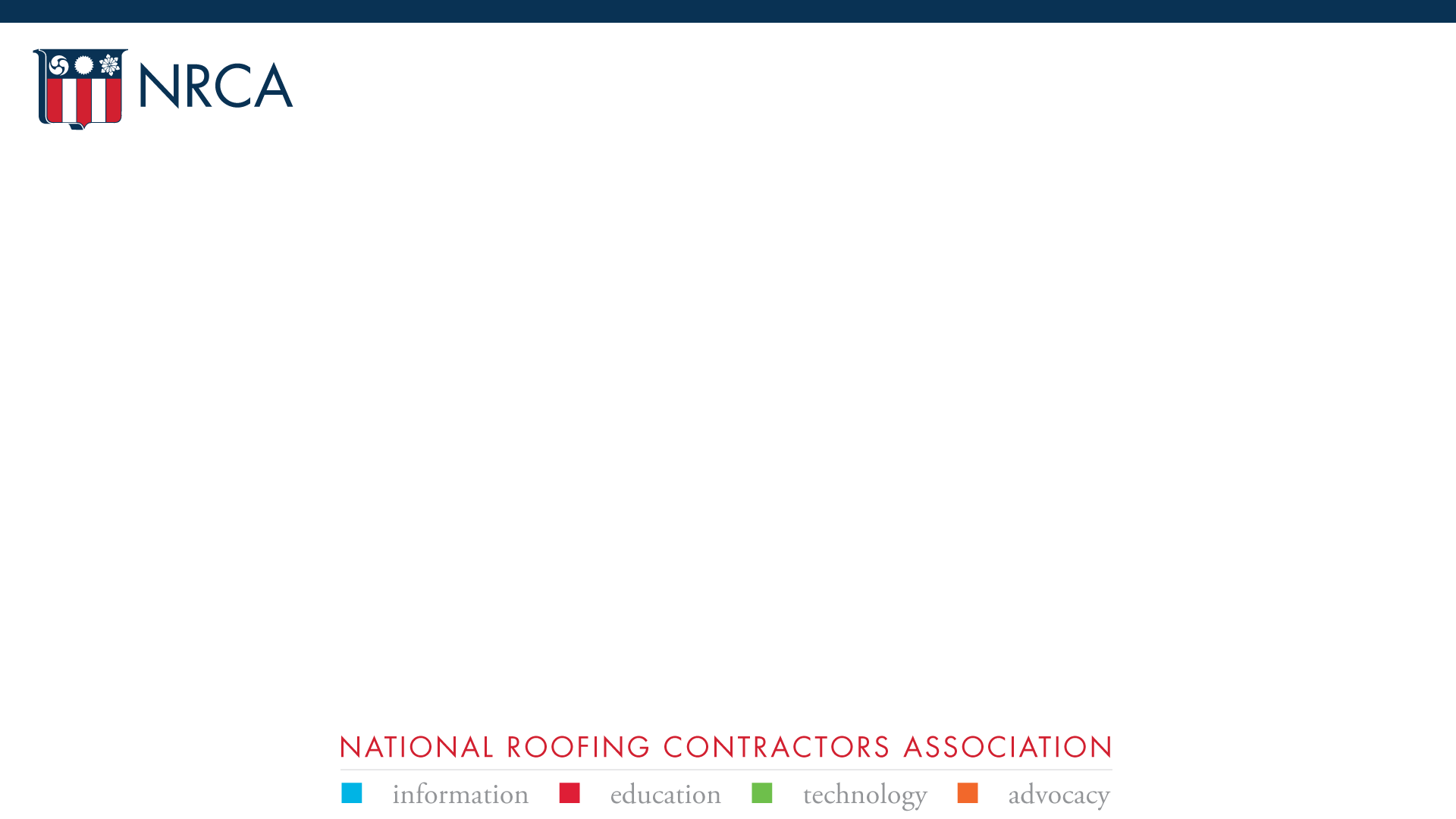 Litigation Tax
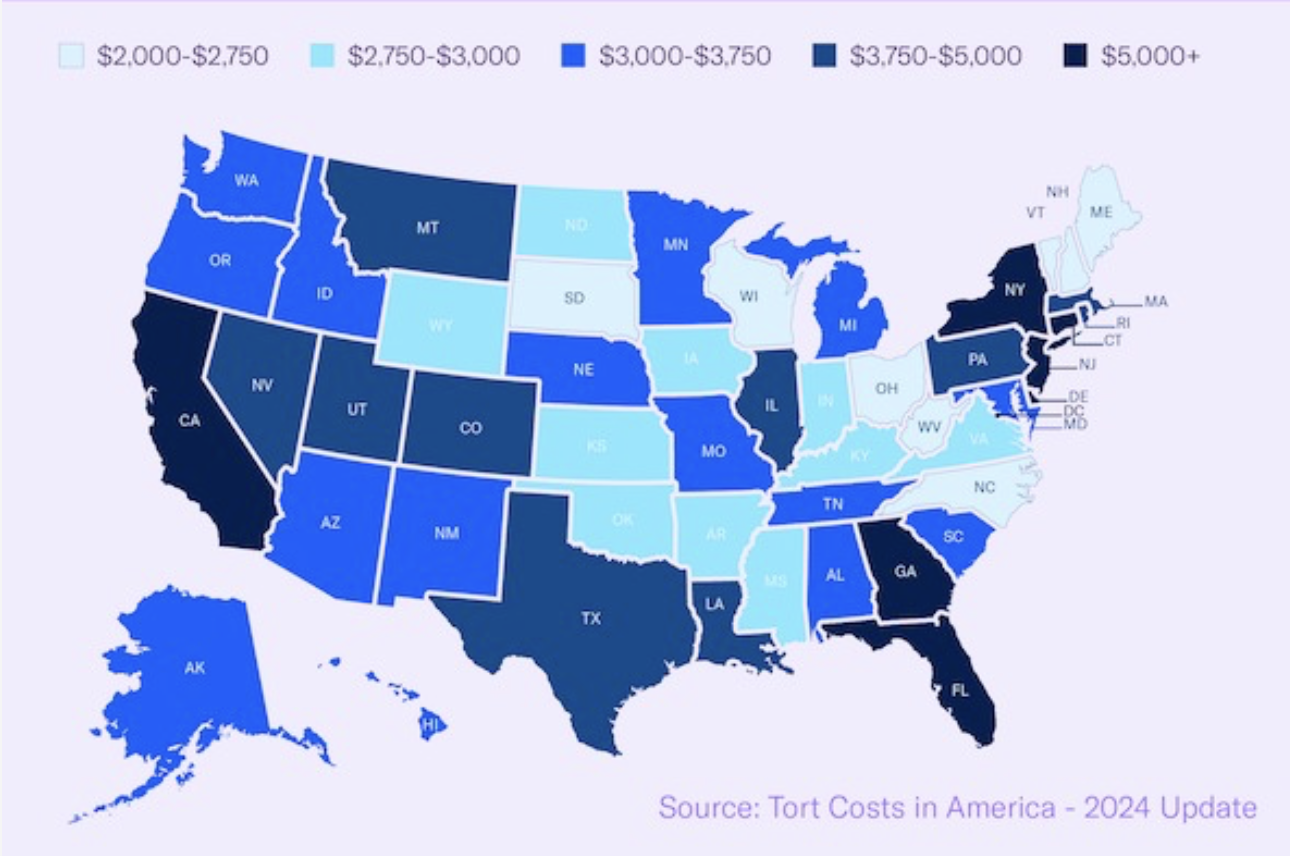 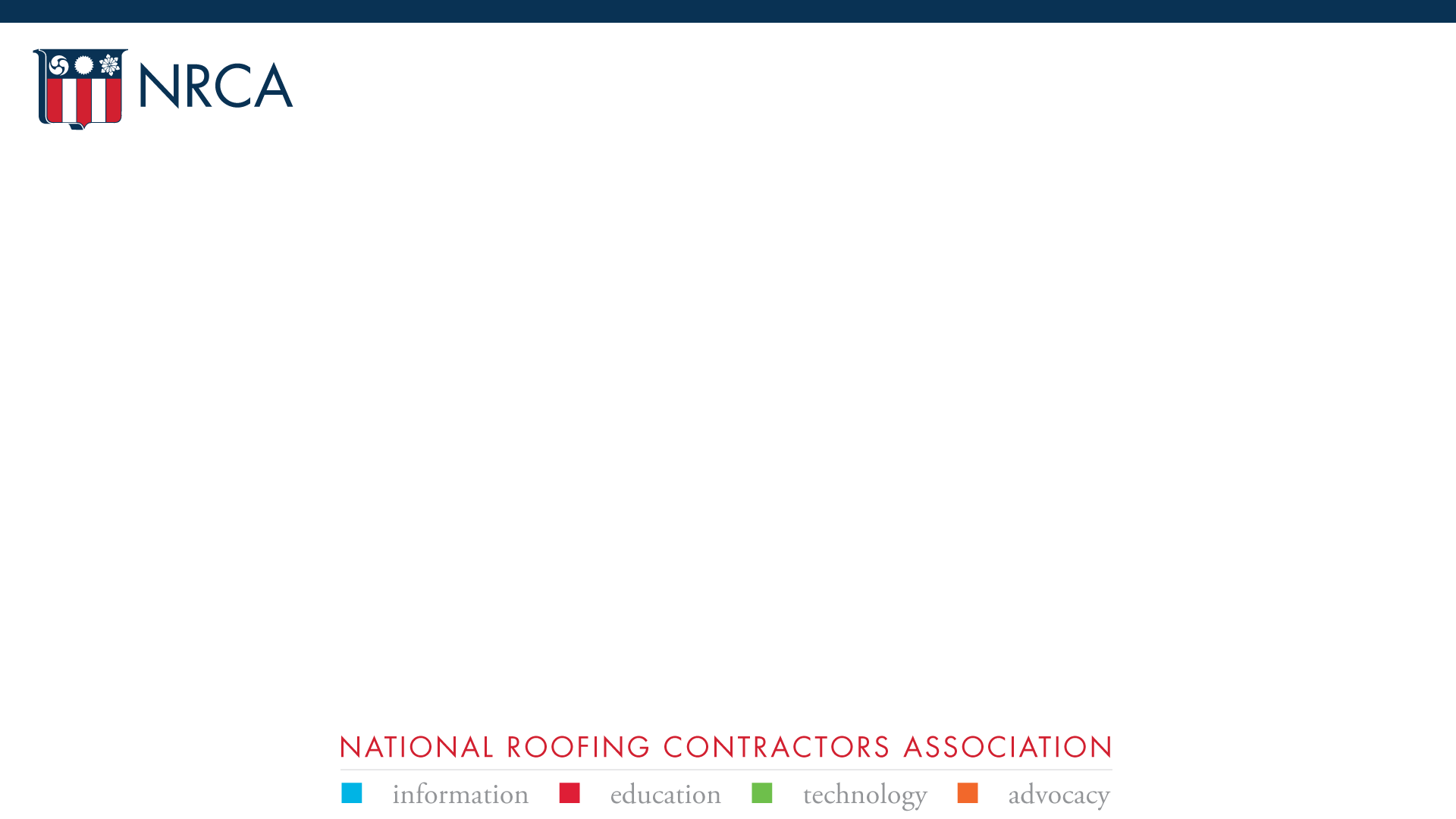 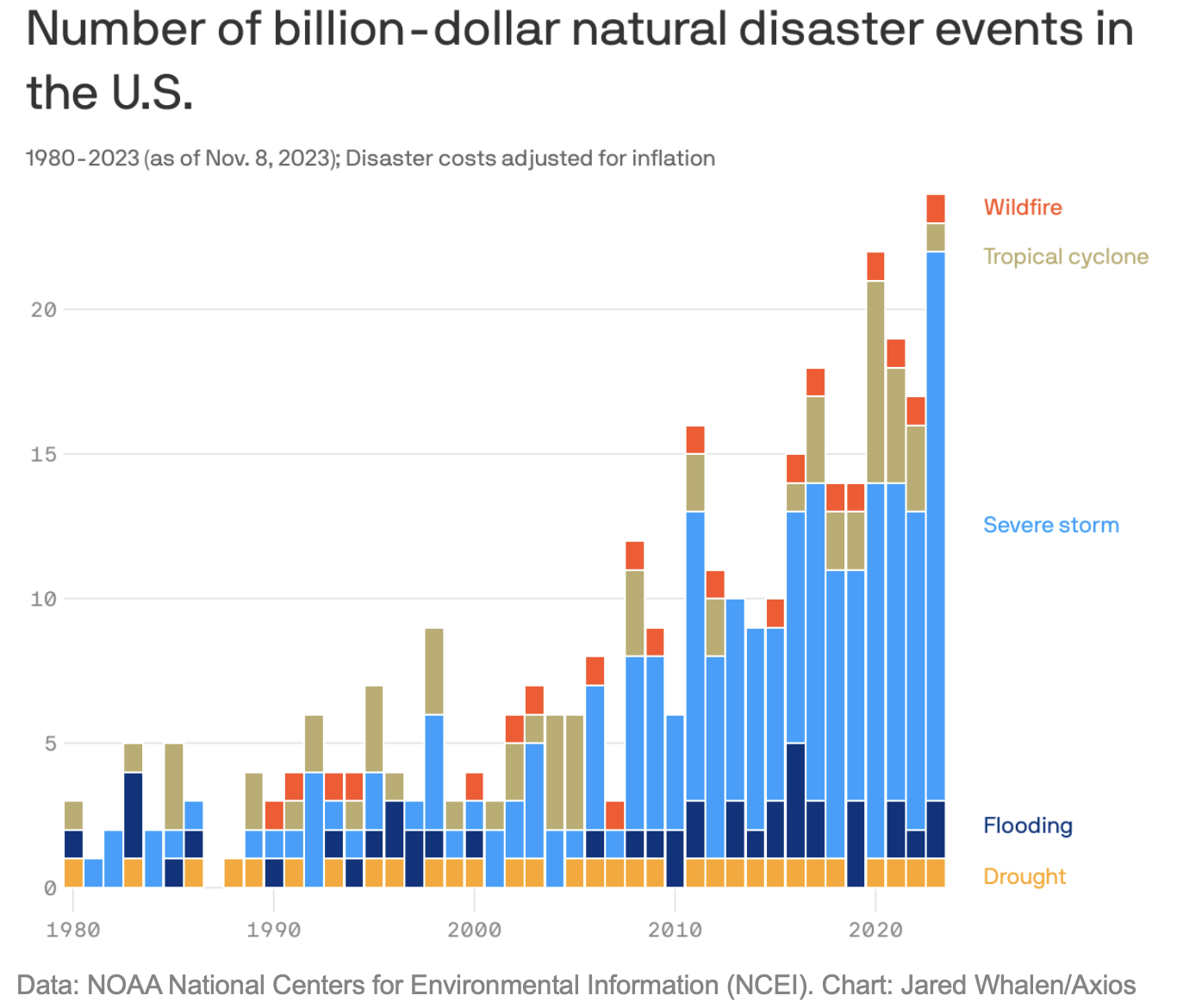 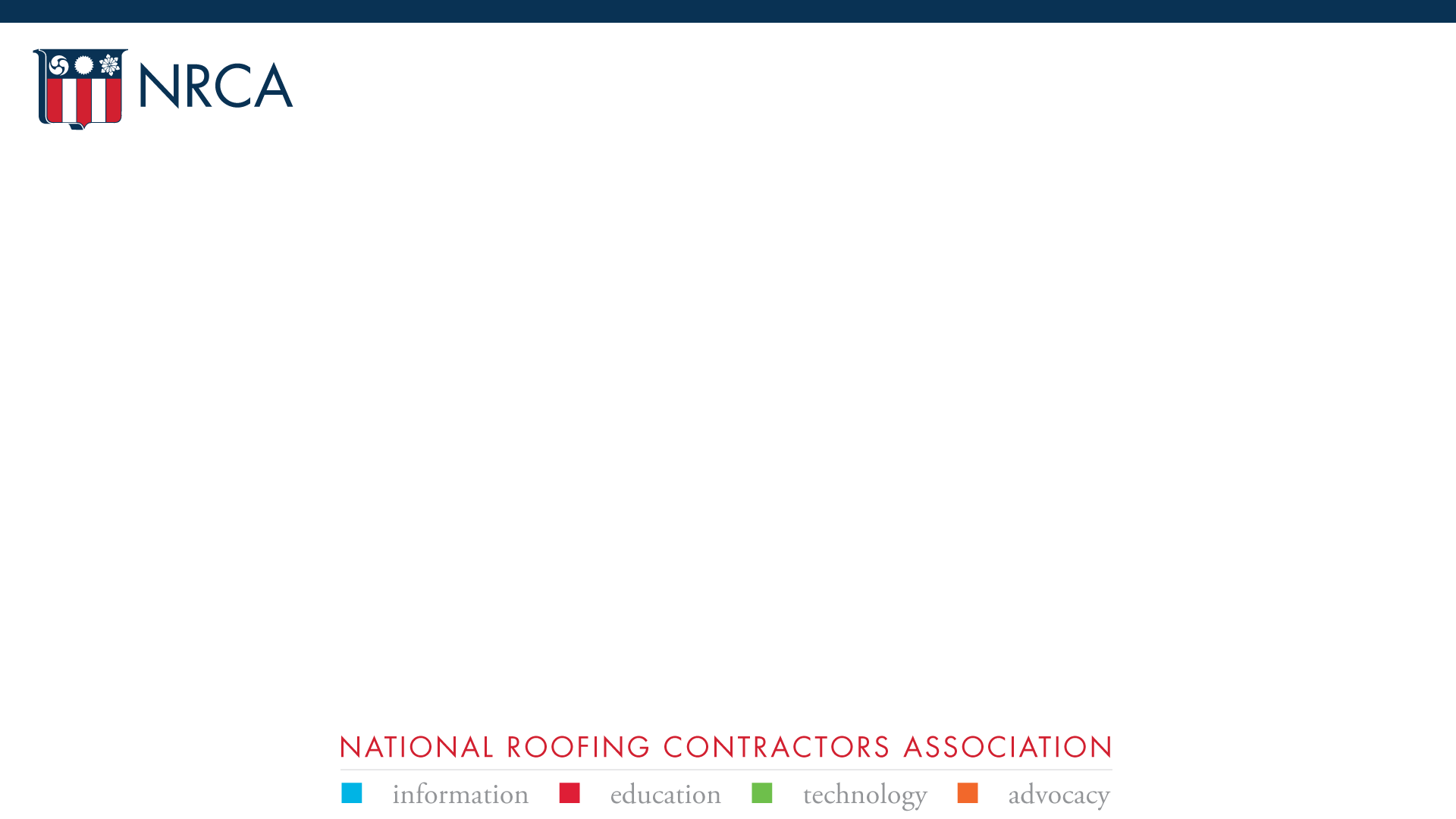 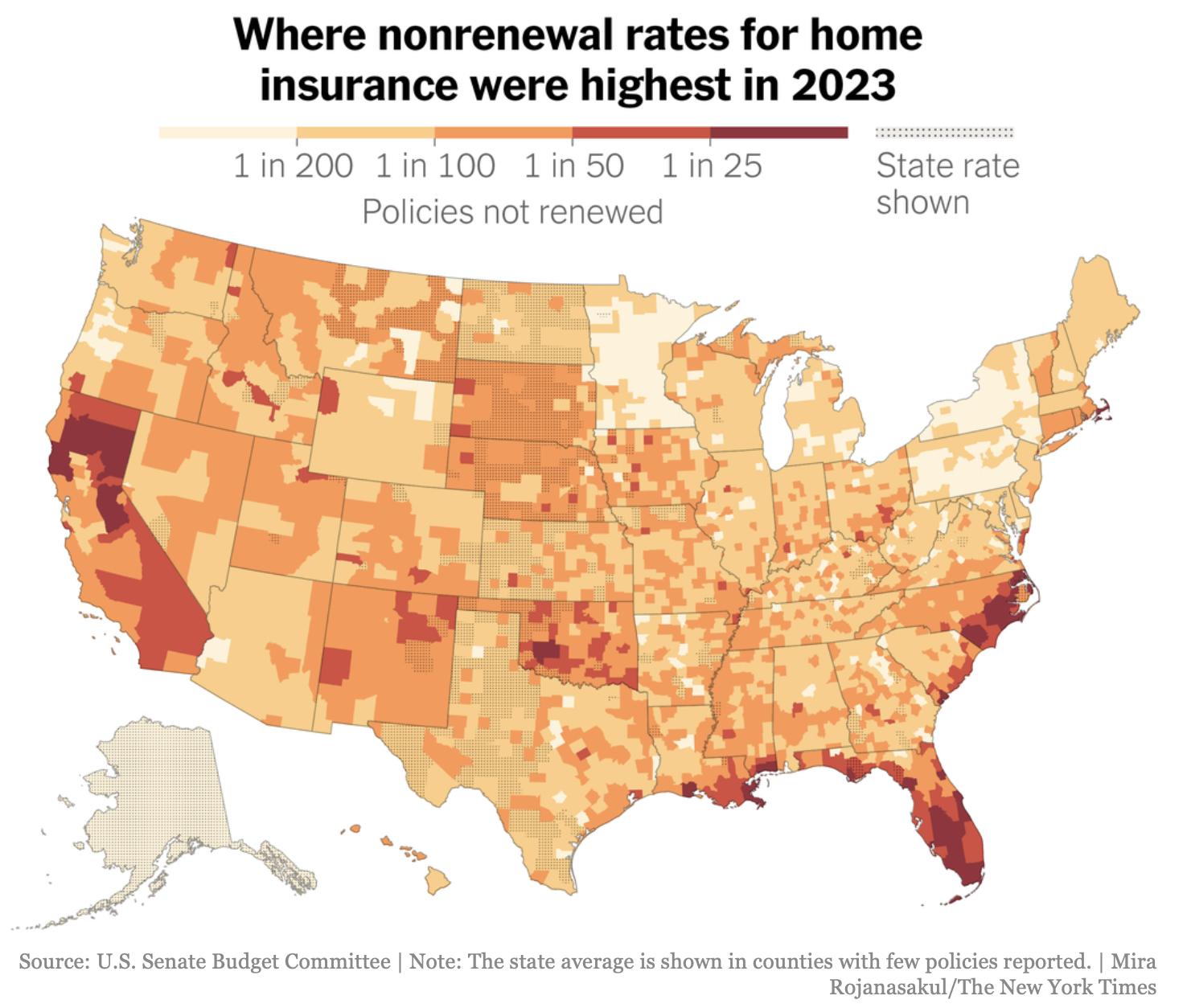 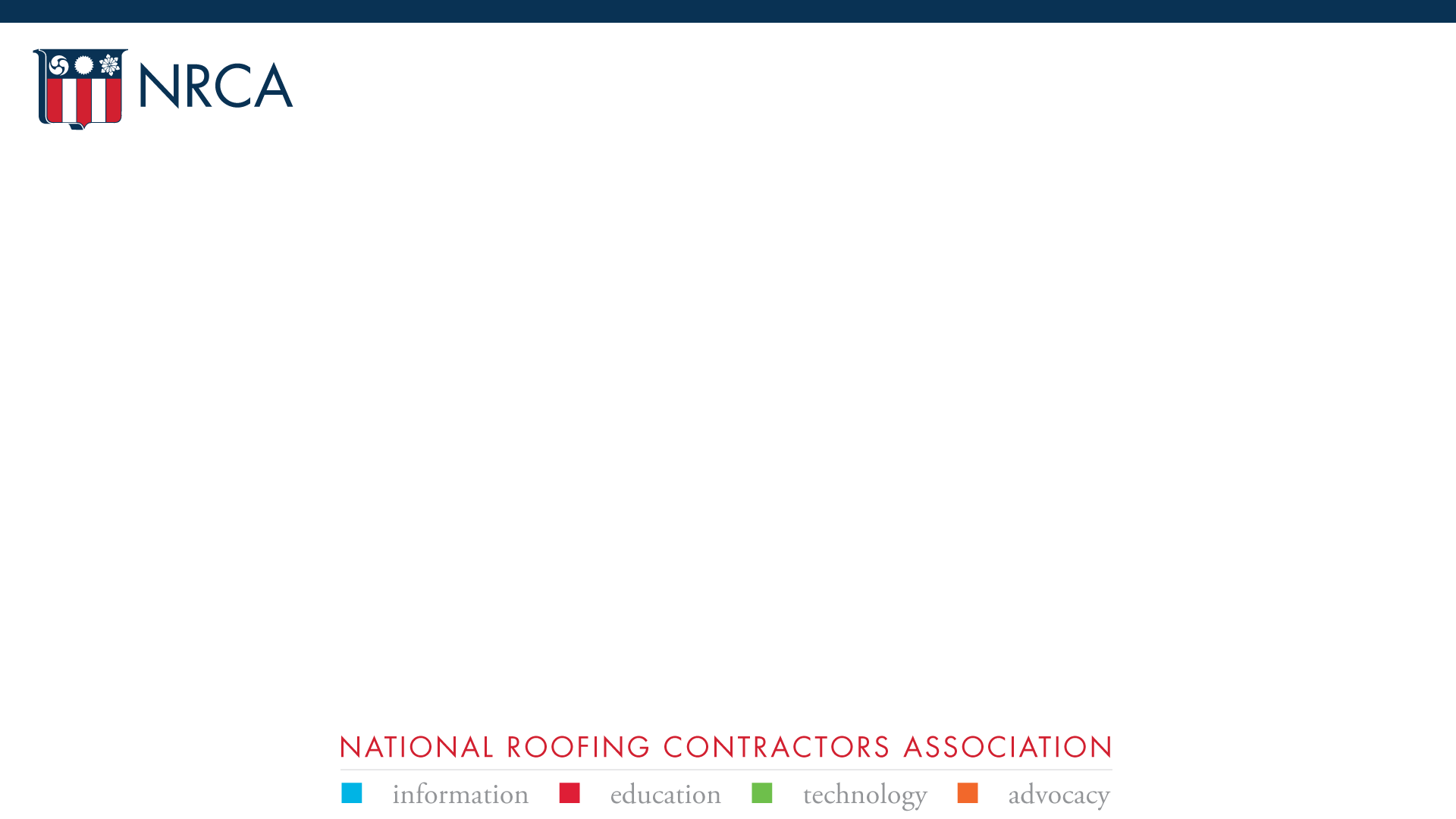 Safety
Fall Fatalities increased 52.7% from 2011-2022 (260 >>397)
Rate increased too, up 13.3%
Smaller companies most impacted
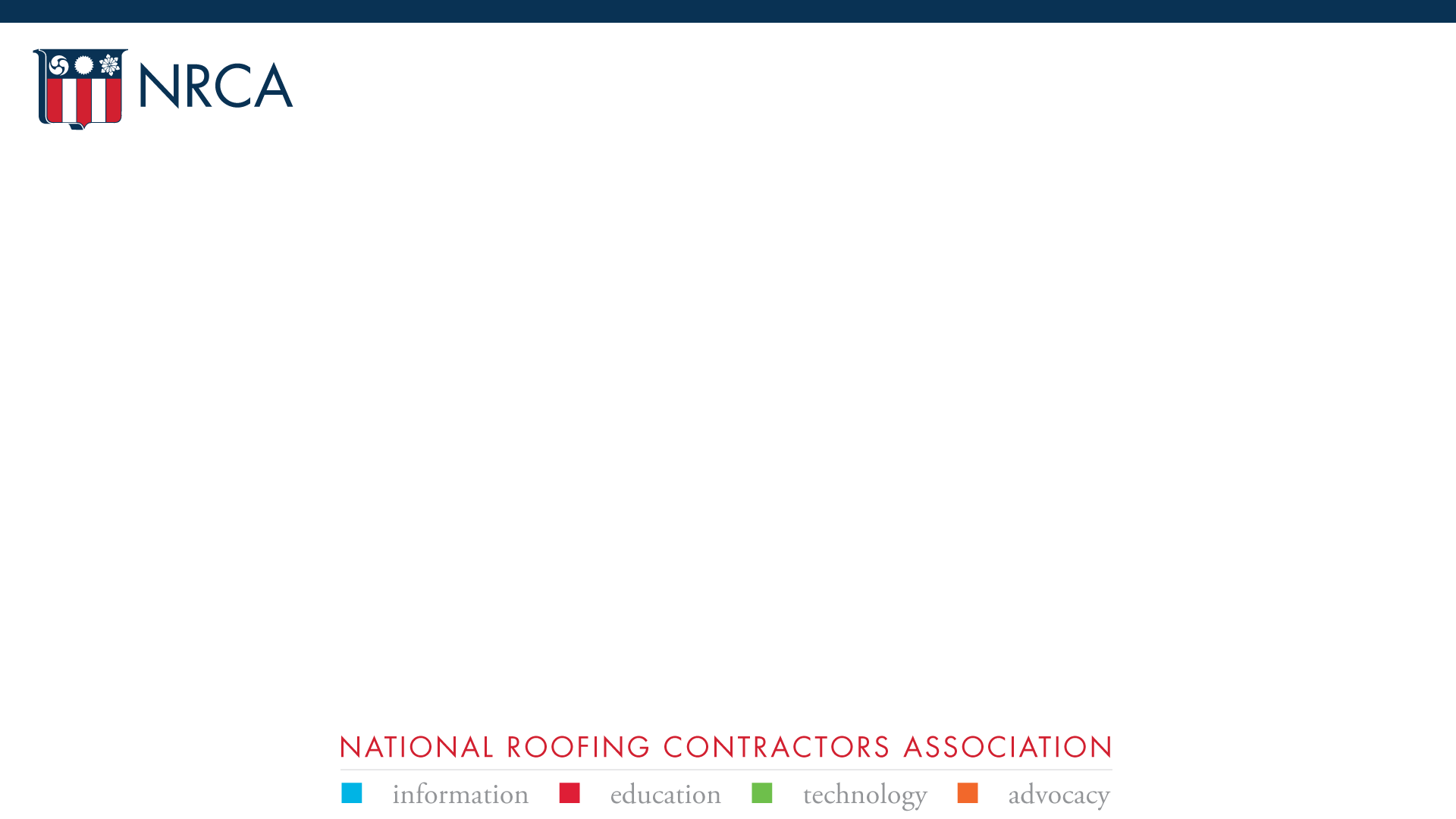 400
x 10
x 150%
_____

     6,000
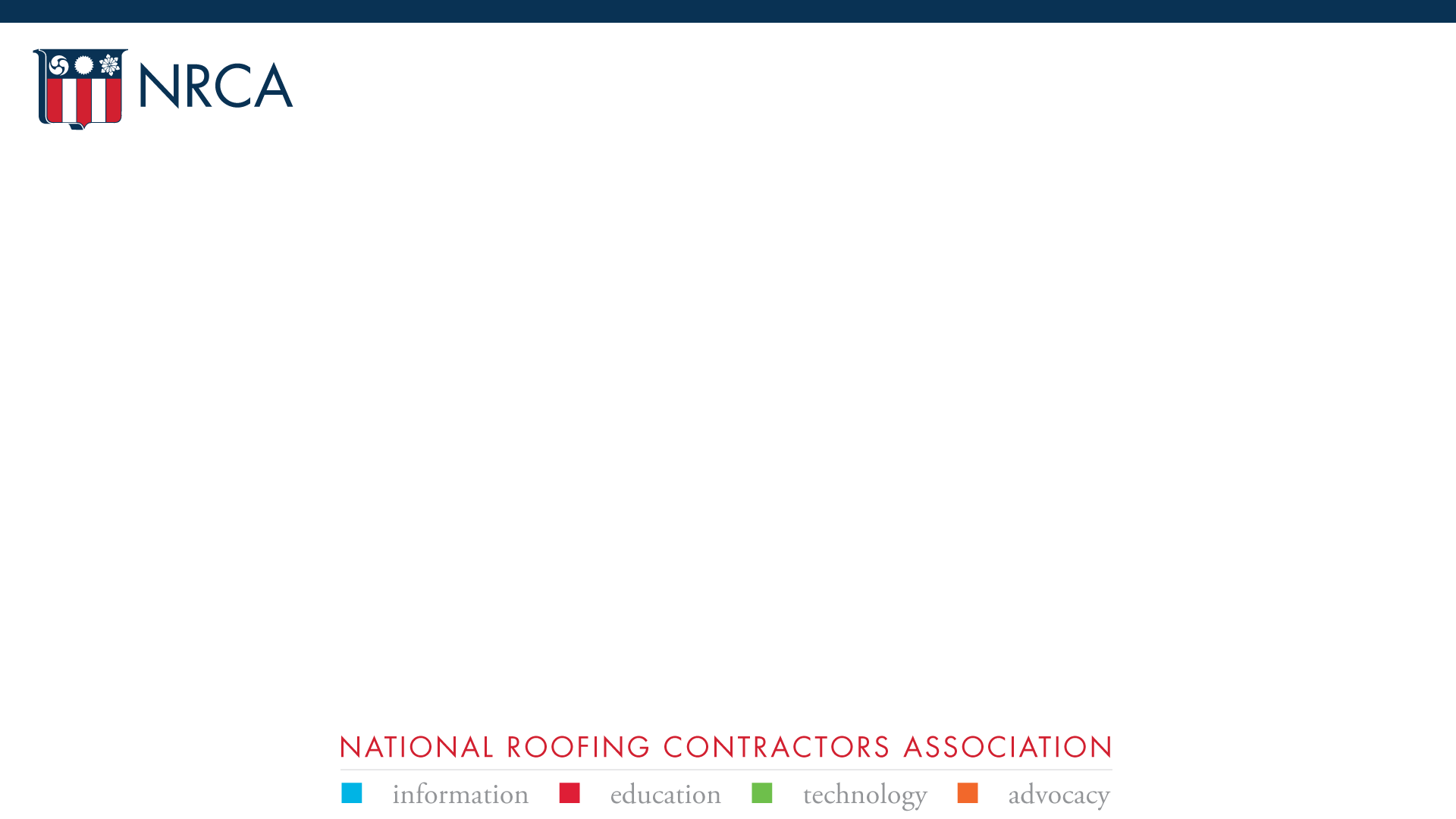 Construction:
6,000 lives lost to suicide
vs
400 lives lost to falls
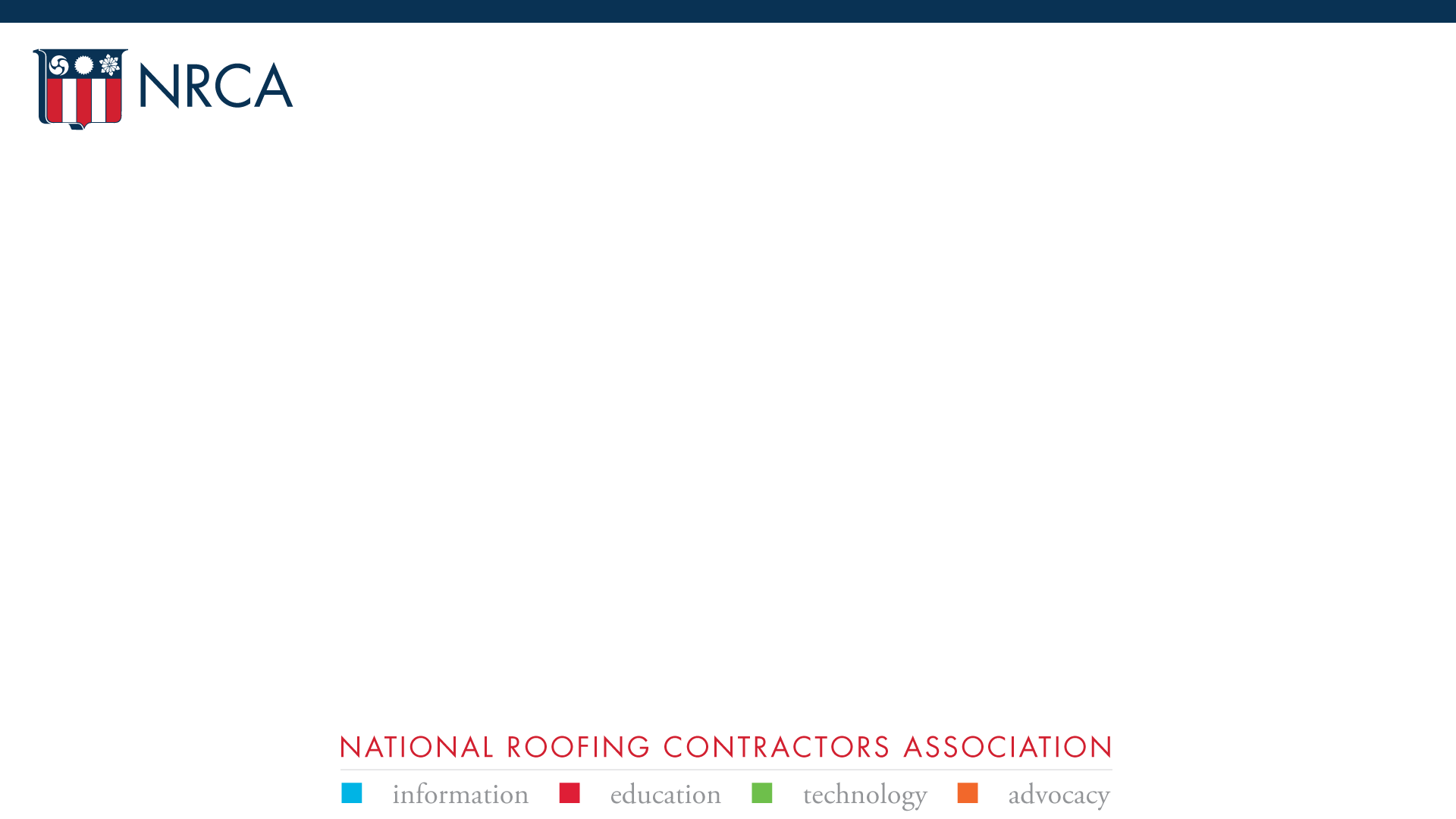 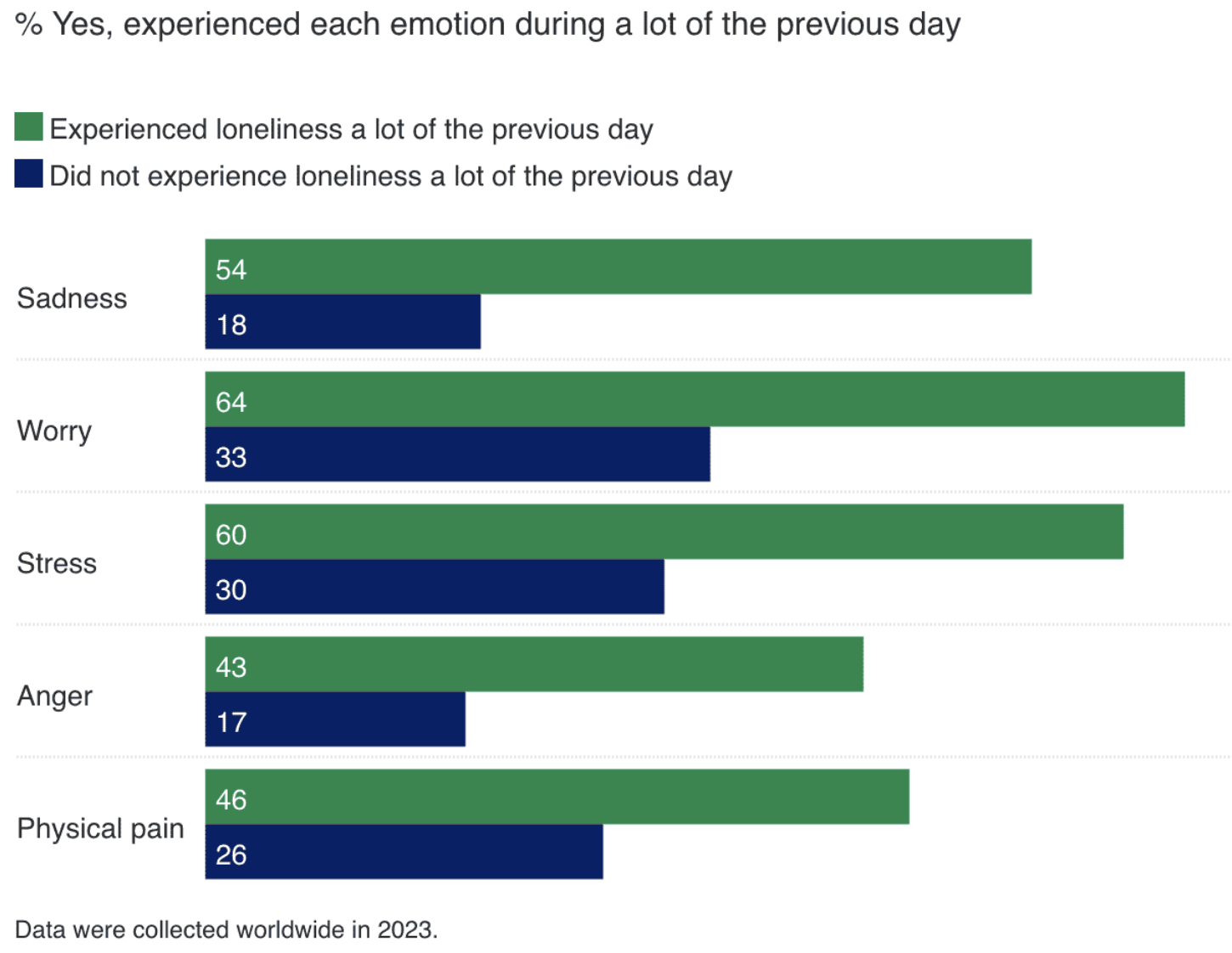 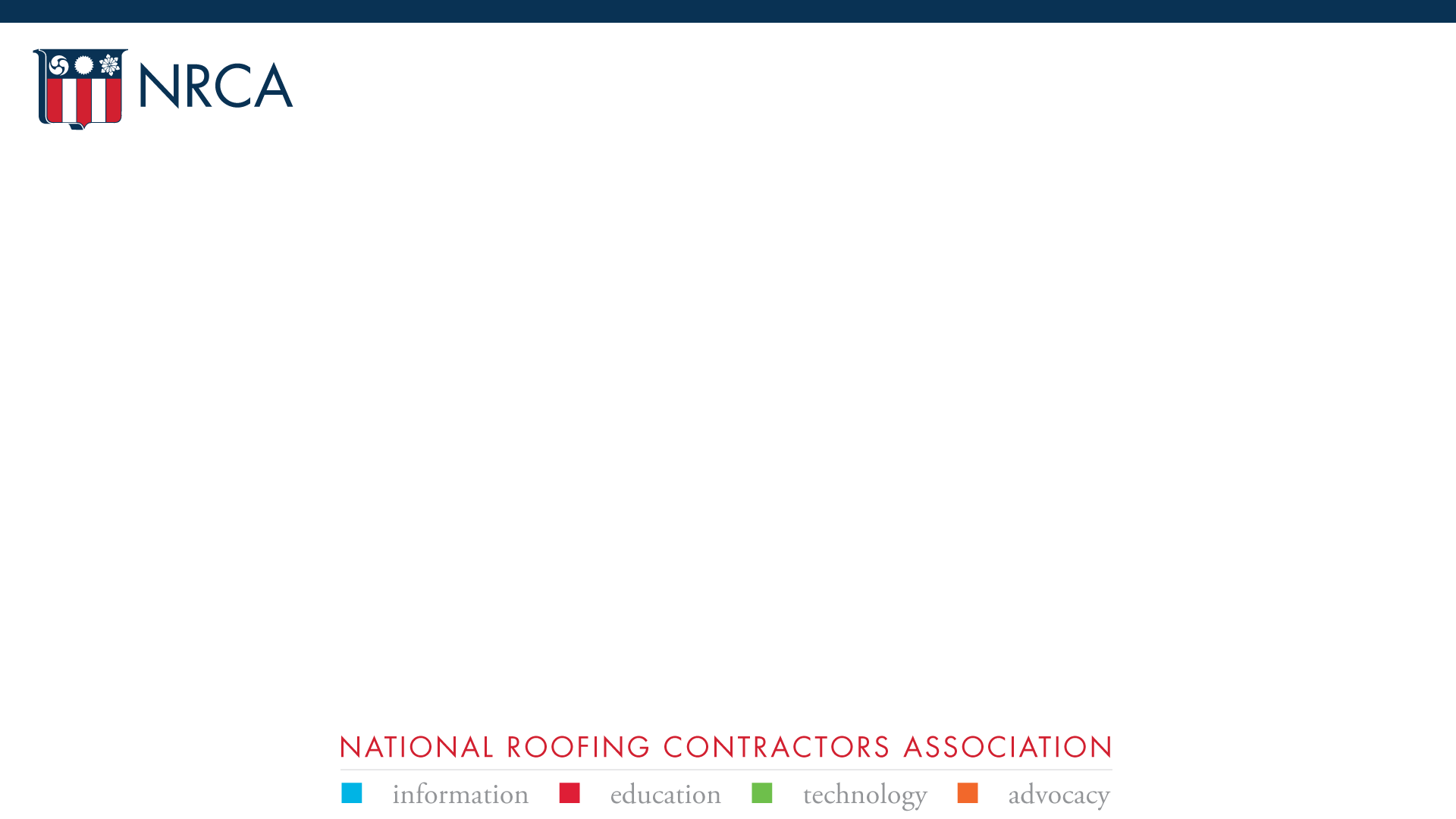 18%
% of US suicides occurred in construction
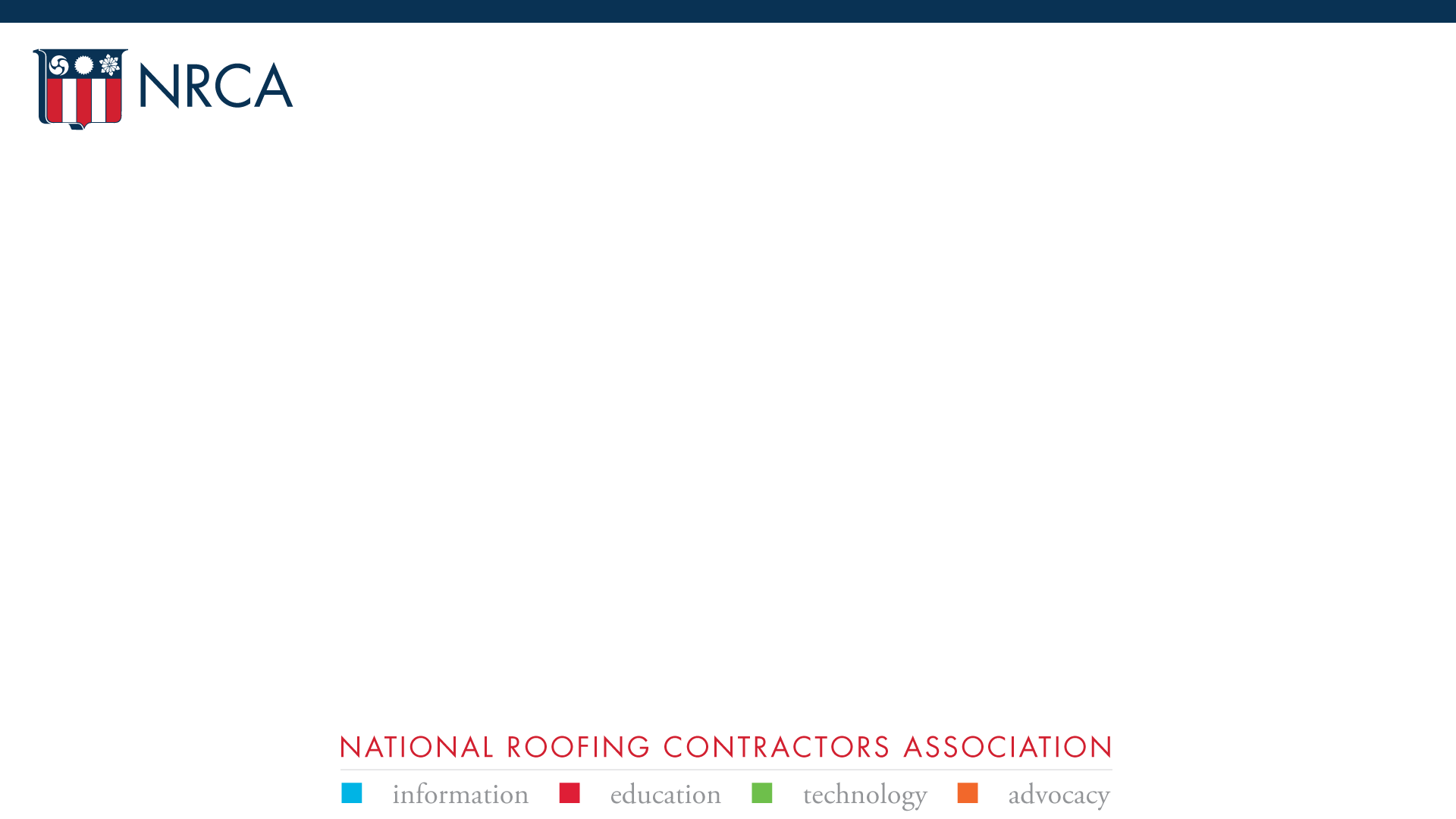 18% of loss
Even though construction accounts for…7.5% of the population
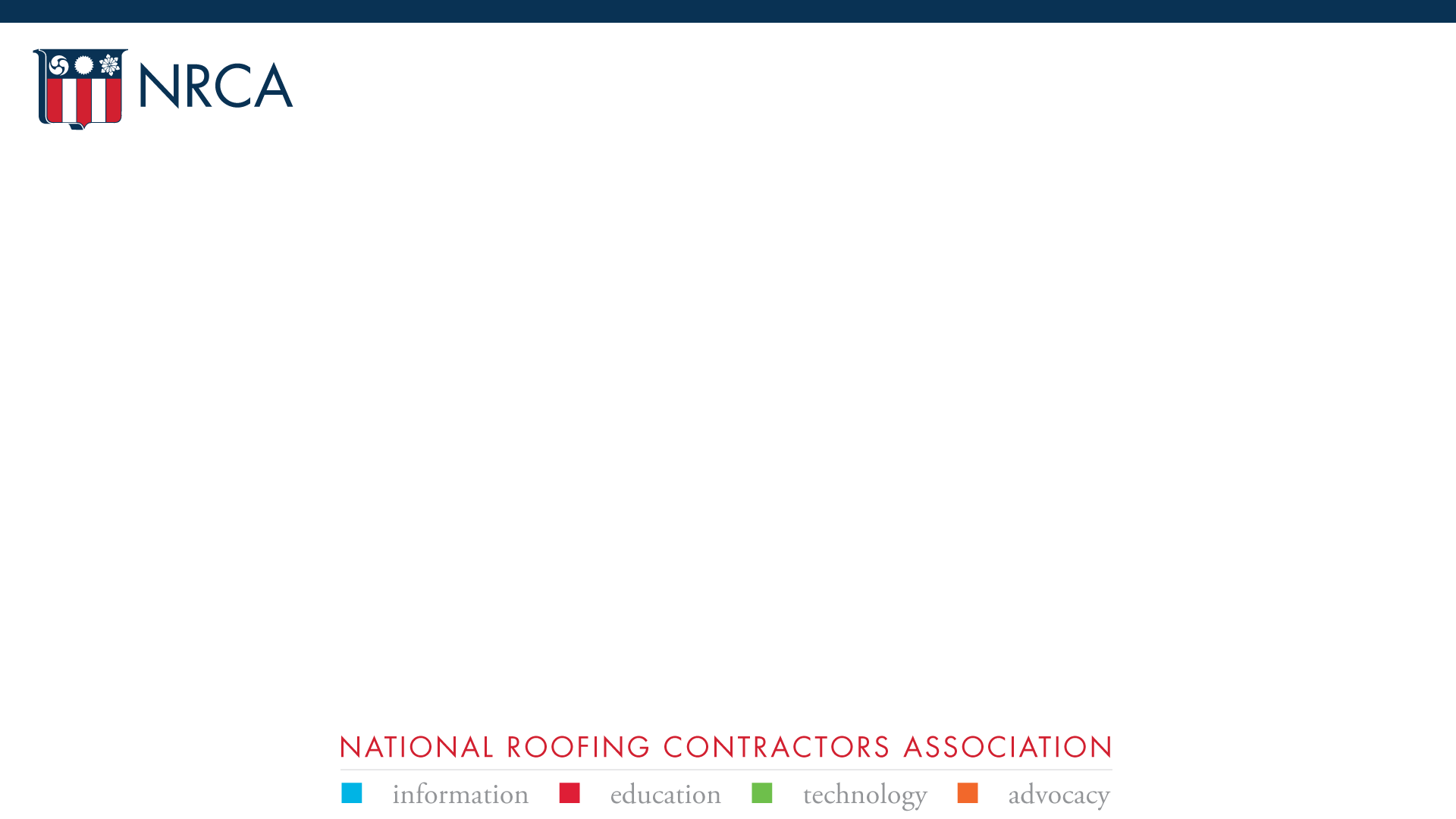 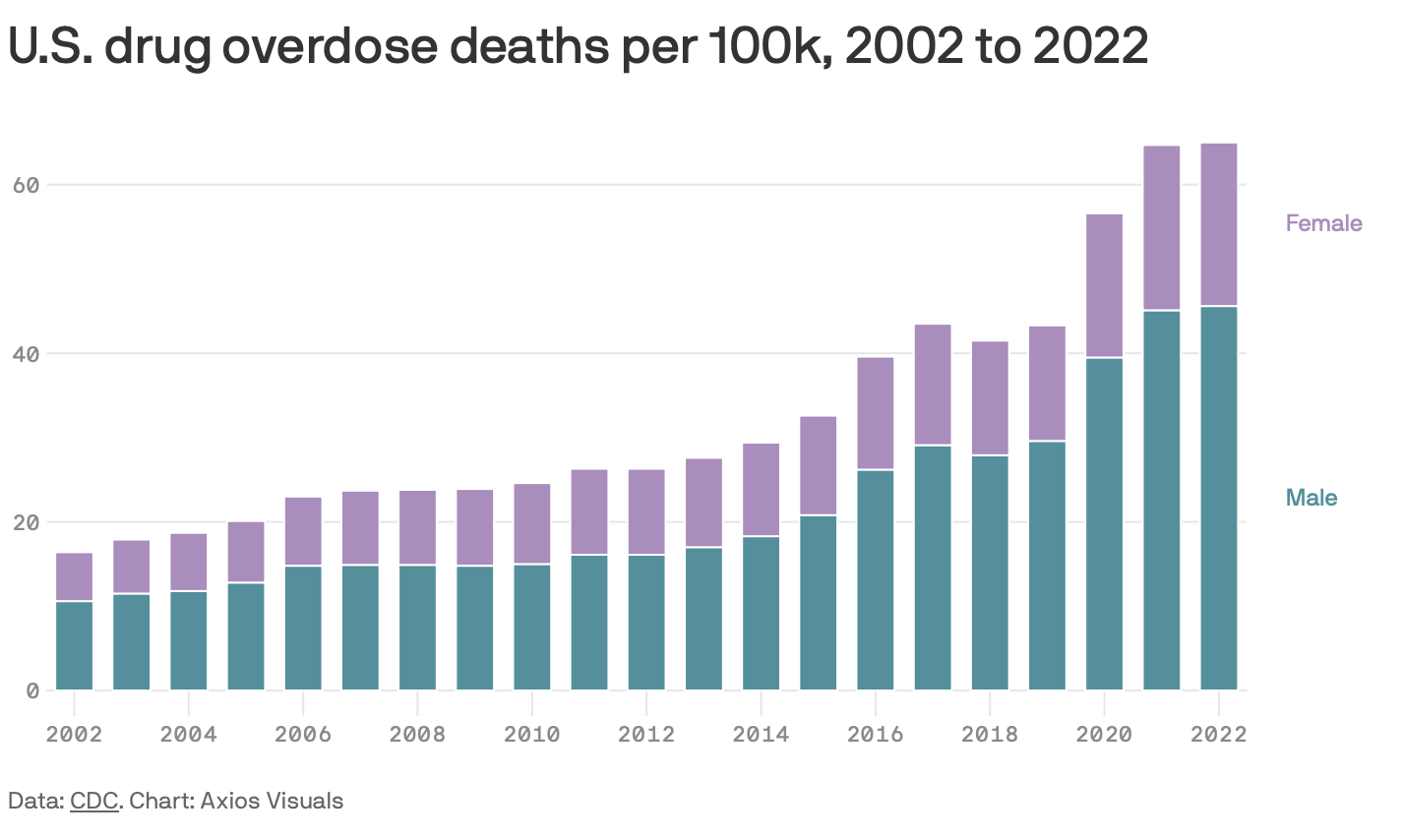 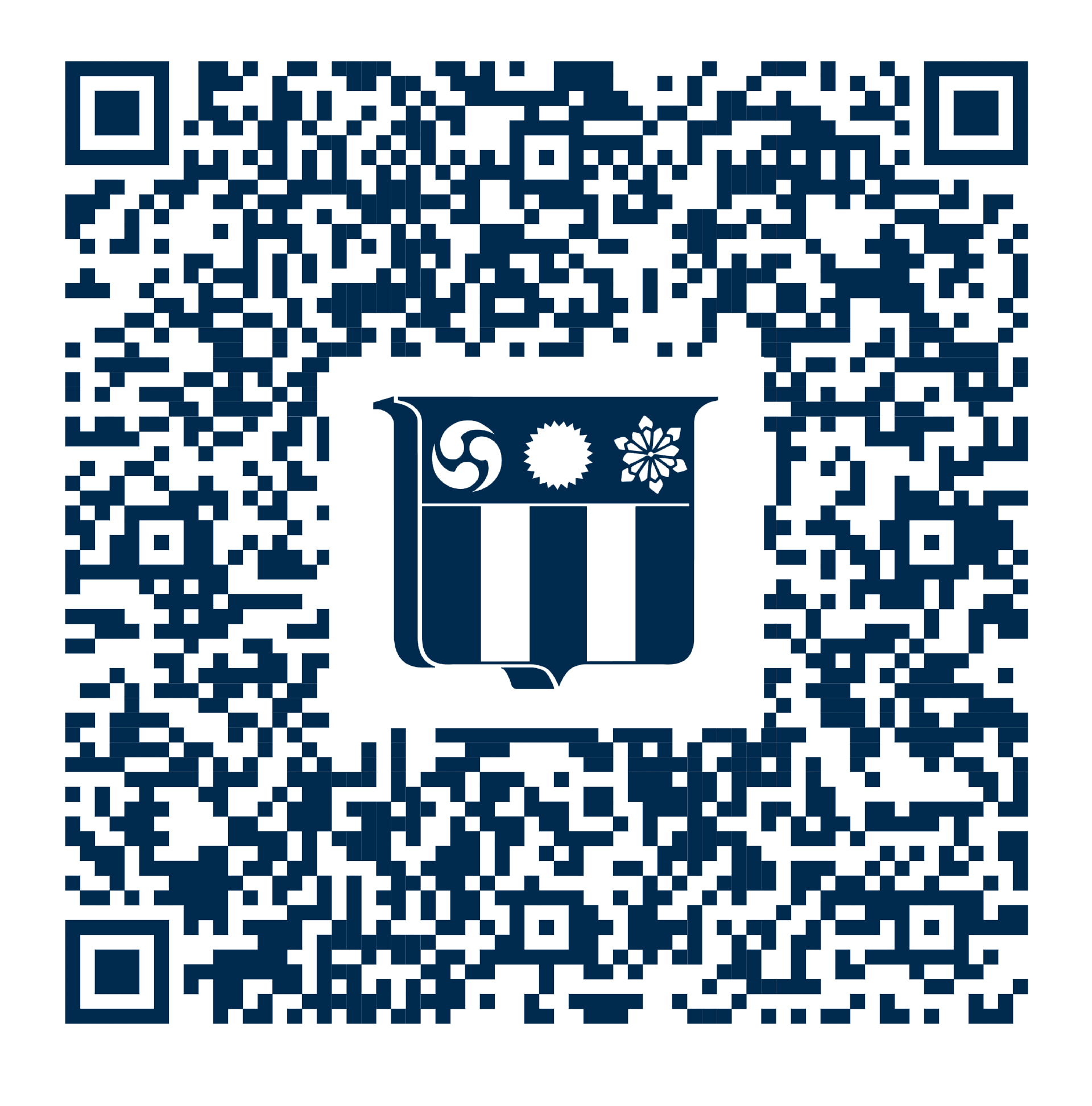 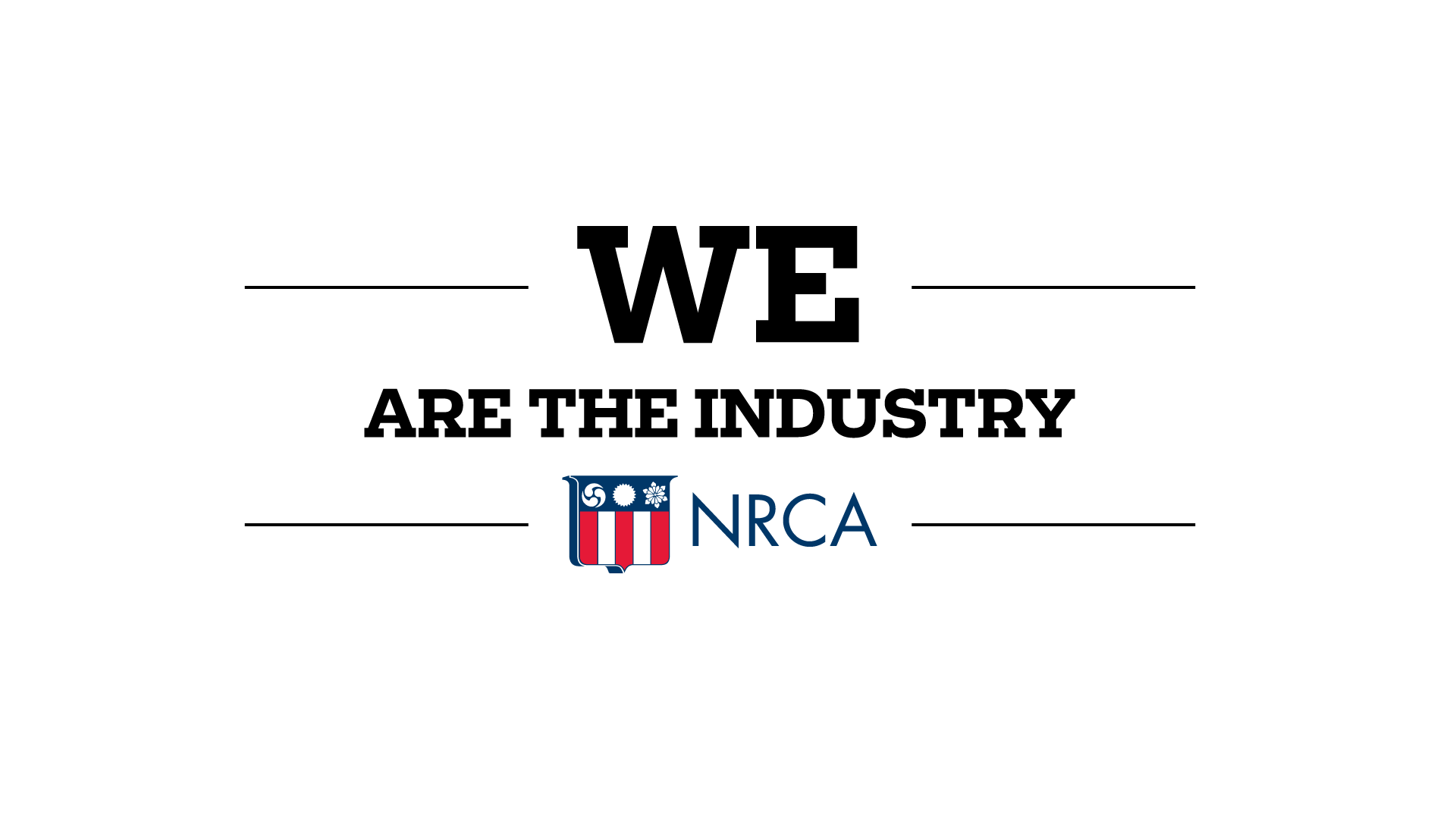 MDaniels@NRCA.Net         Cell: 702-510-8605